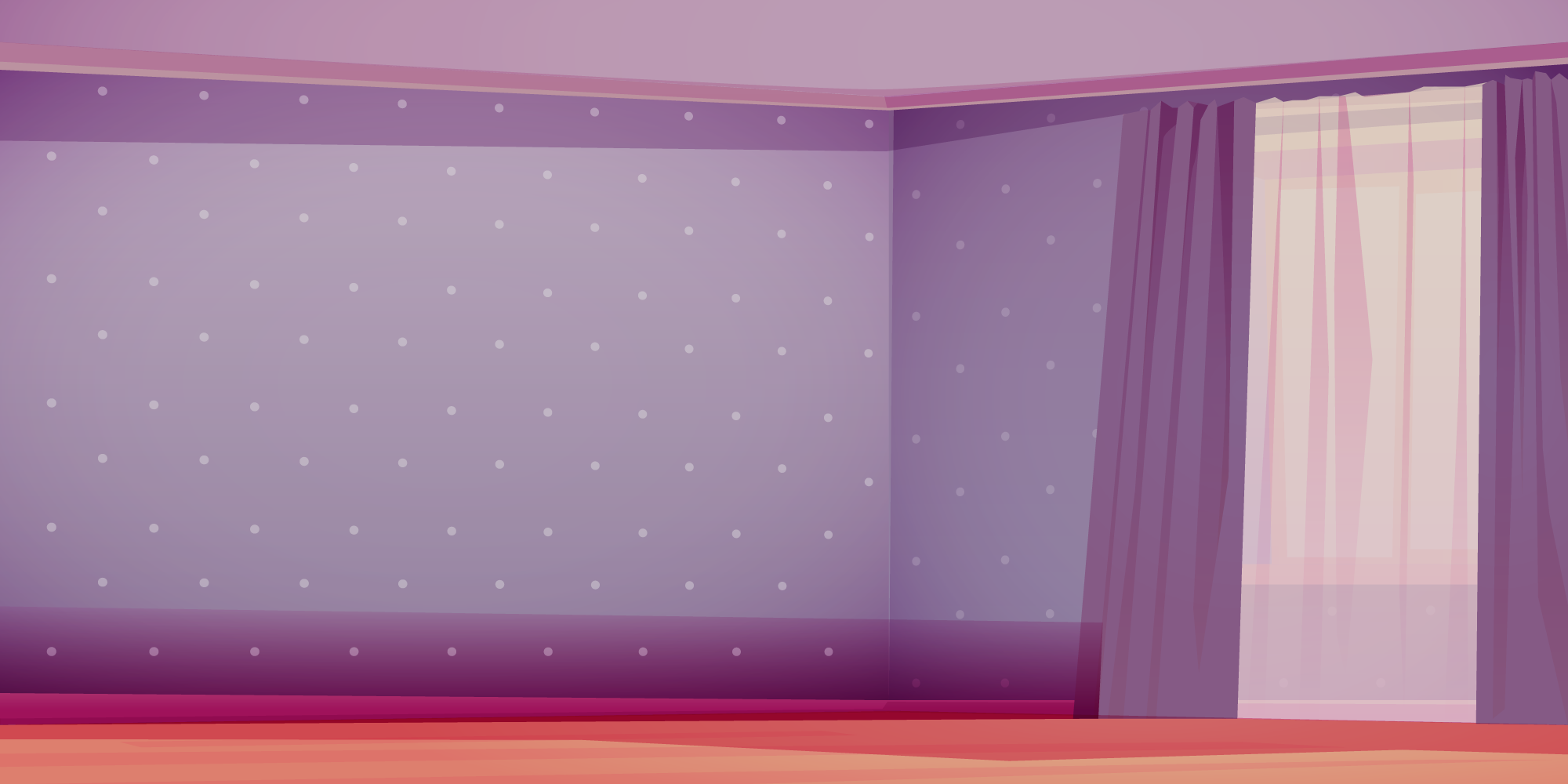 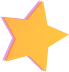 Unit 14MY BEDROOM
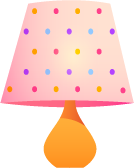 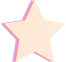 LESSON 2.2
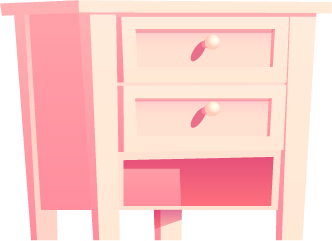 Table of contents
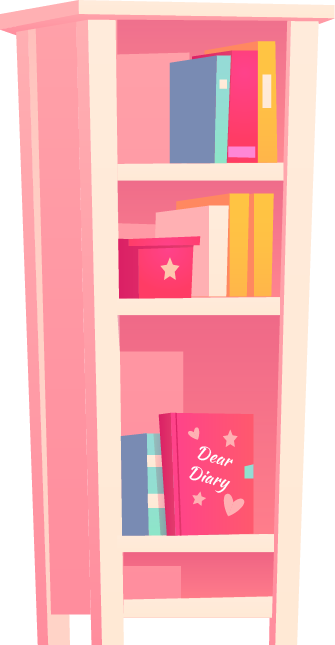 You can describe the topic of the section here
About the project
01
You can describe the topic of the section here
Major requirement
02
You can describe the topic of the section here
Project goals
03
You can describe the topic of the section here
Sneak peek
04
You can describe the topic of the section here
Project stages
05
You can describe the topic of the section here
Our team
06
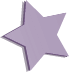 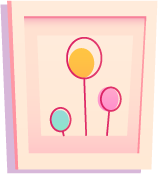 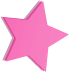 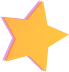 WARM UP!
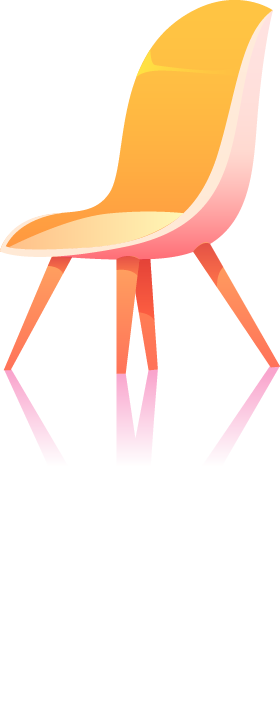 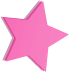 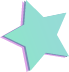 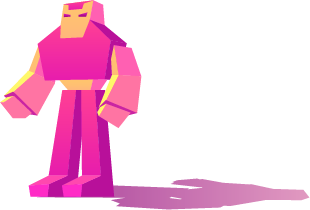 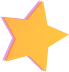 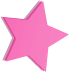 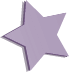 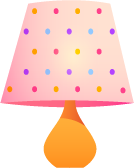 REVIEW
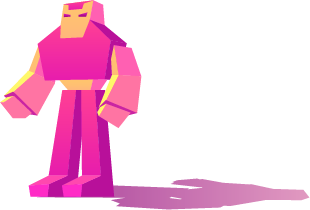 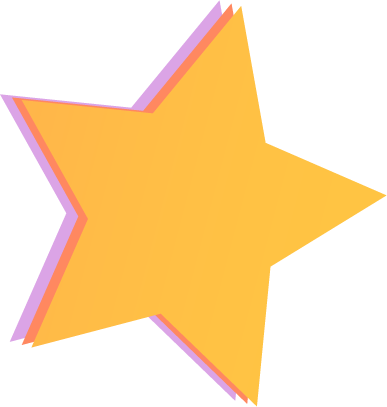 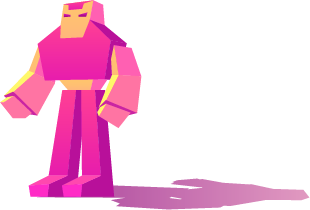 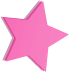 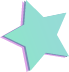 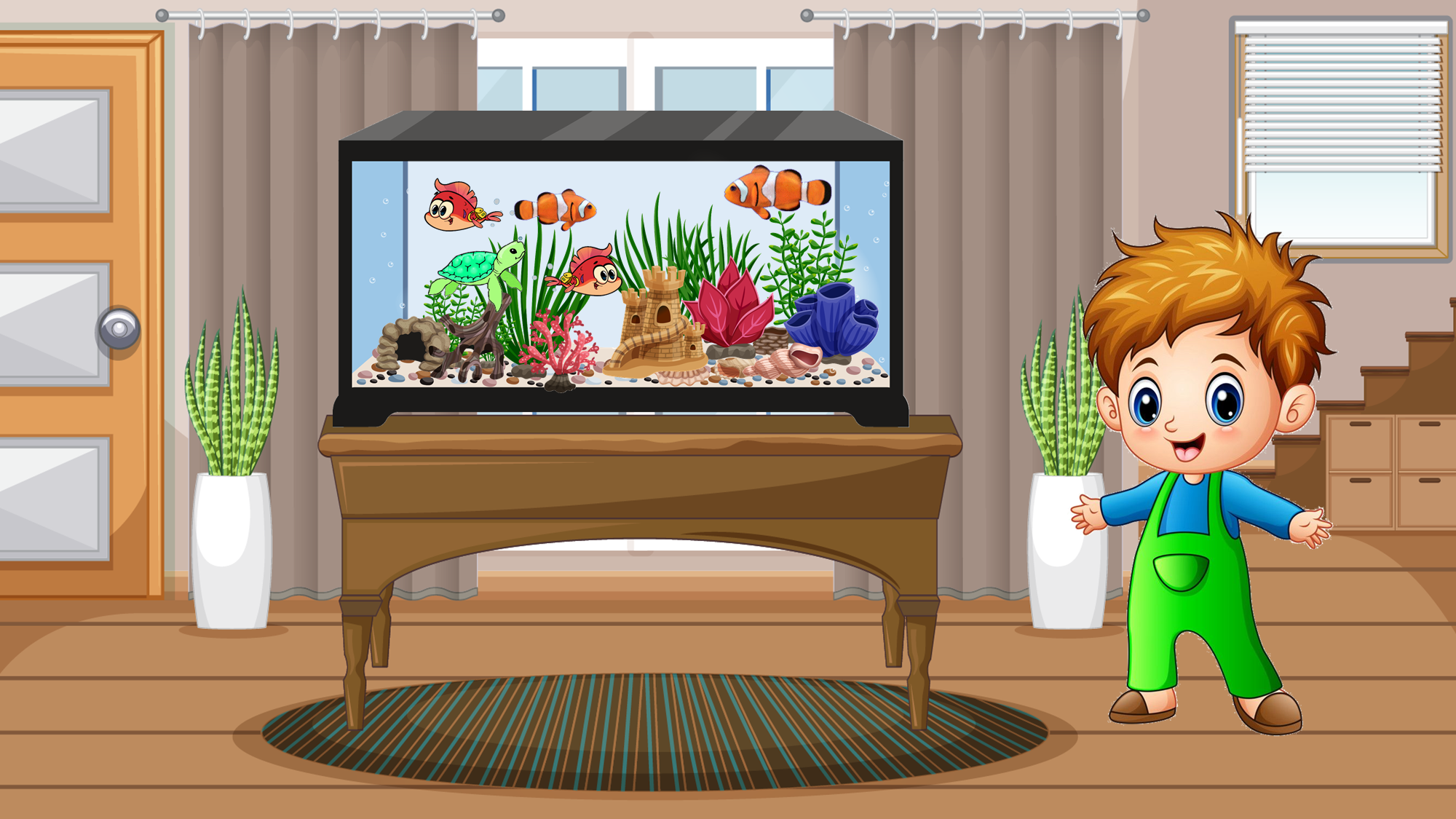 MY AQUARIUM
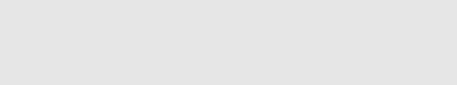 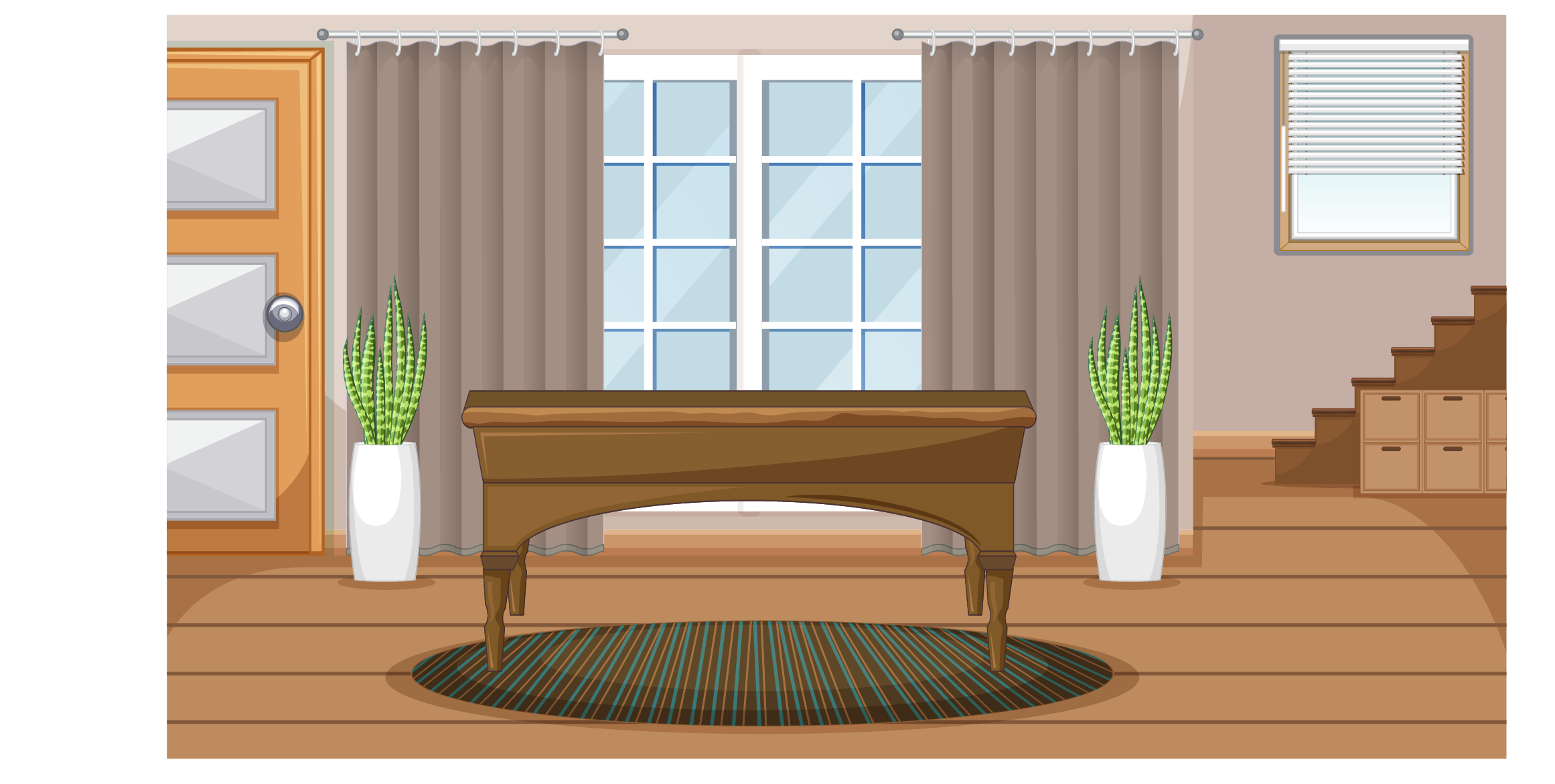 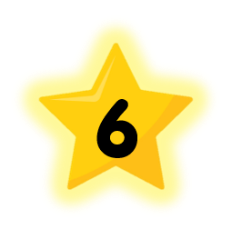 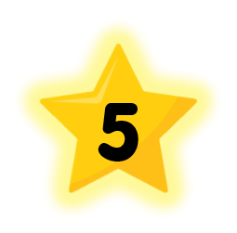 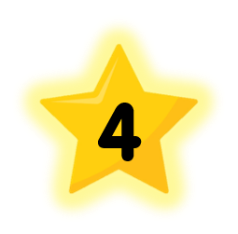 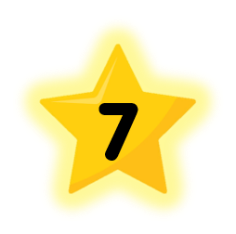 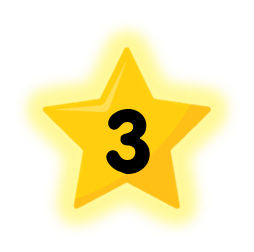 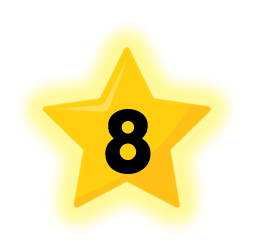 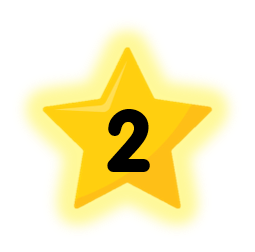 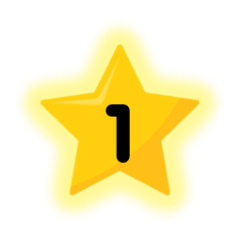 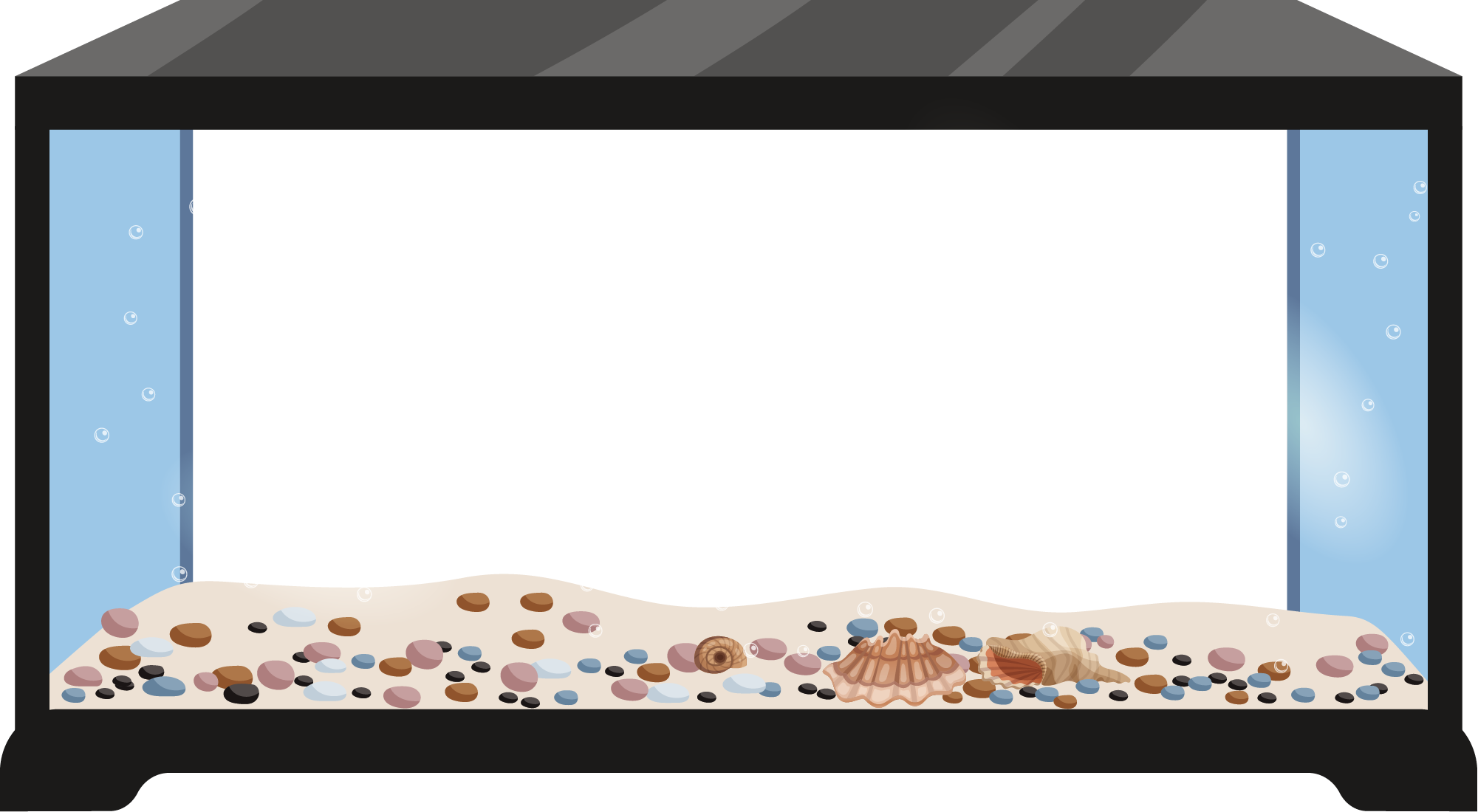 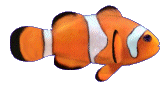 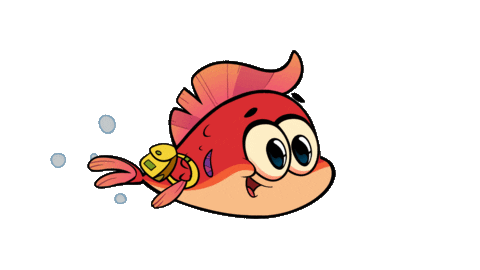 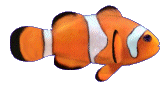 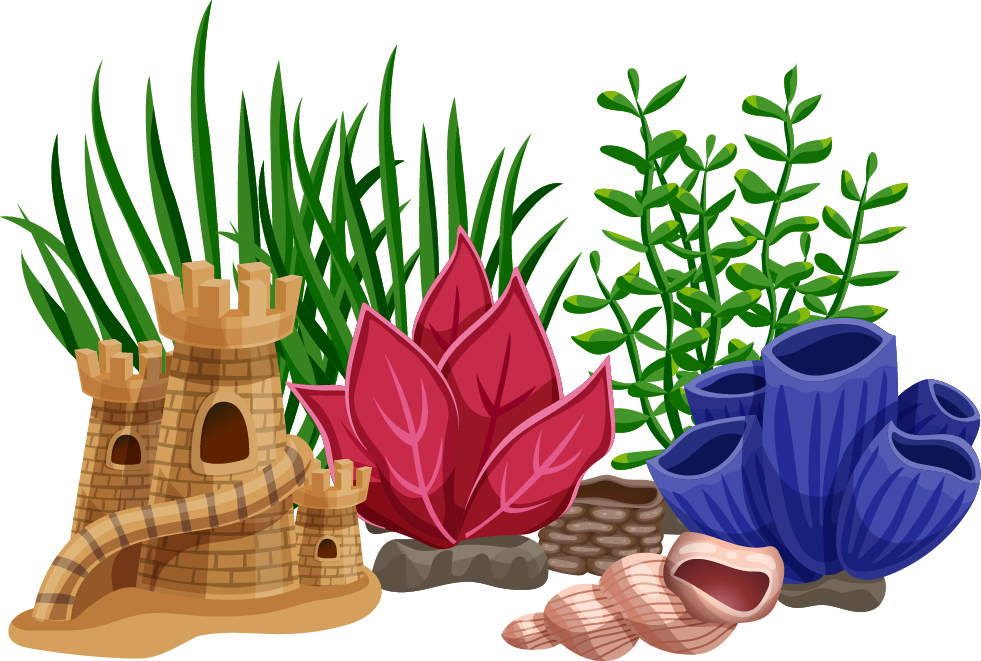 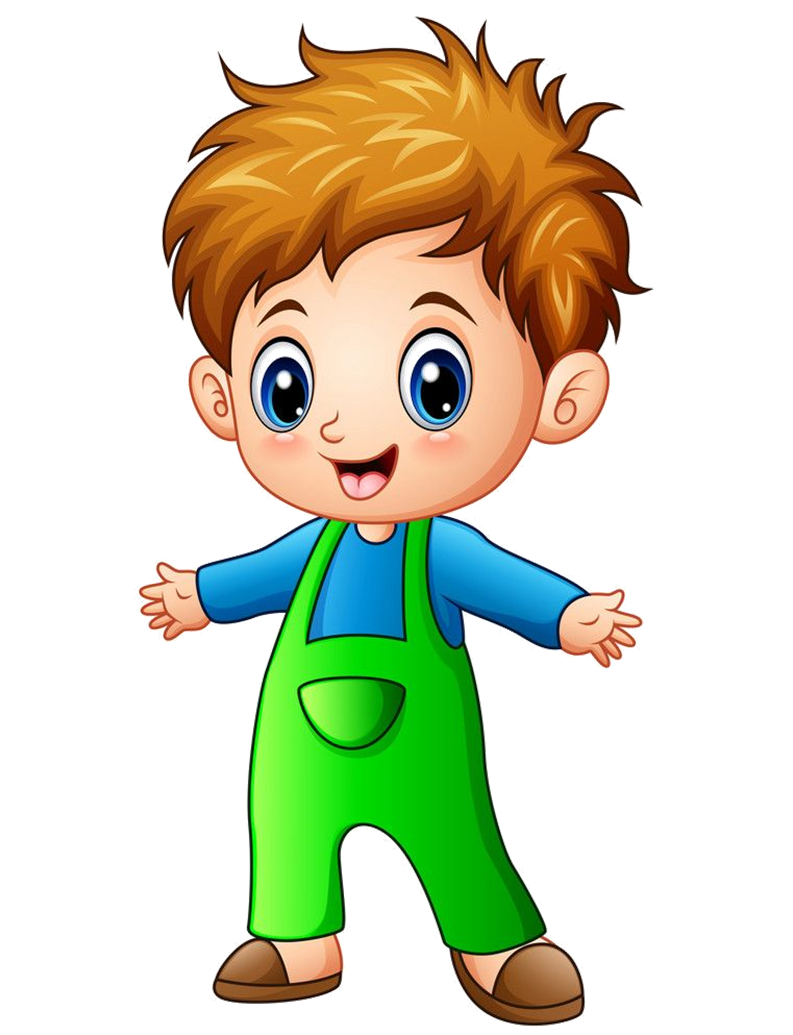 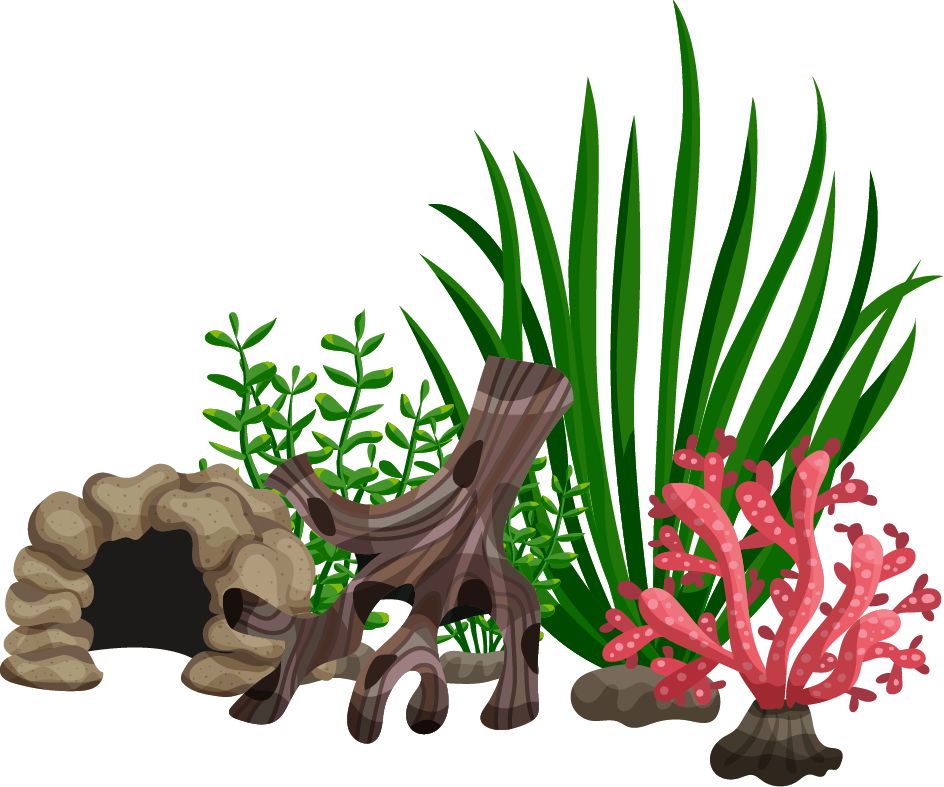 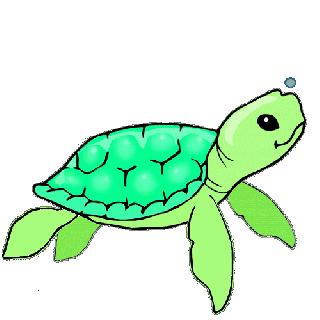 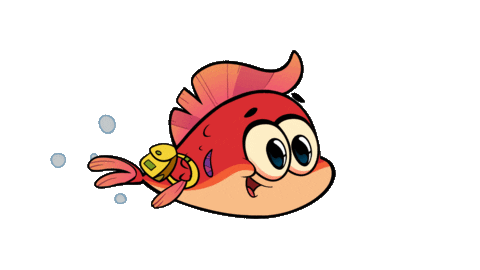 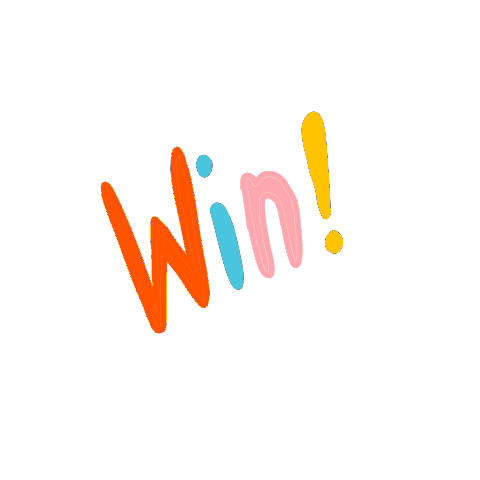 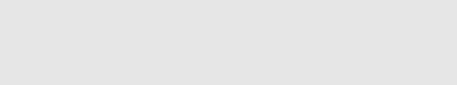 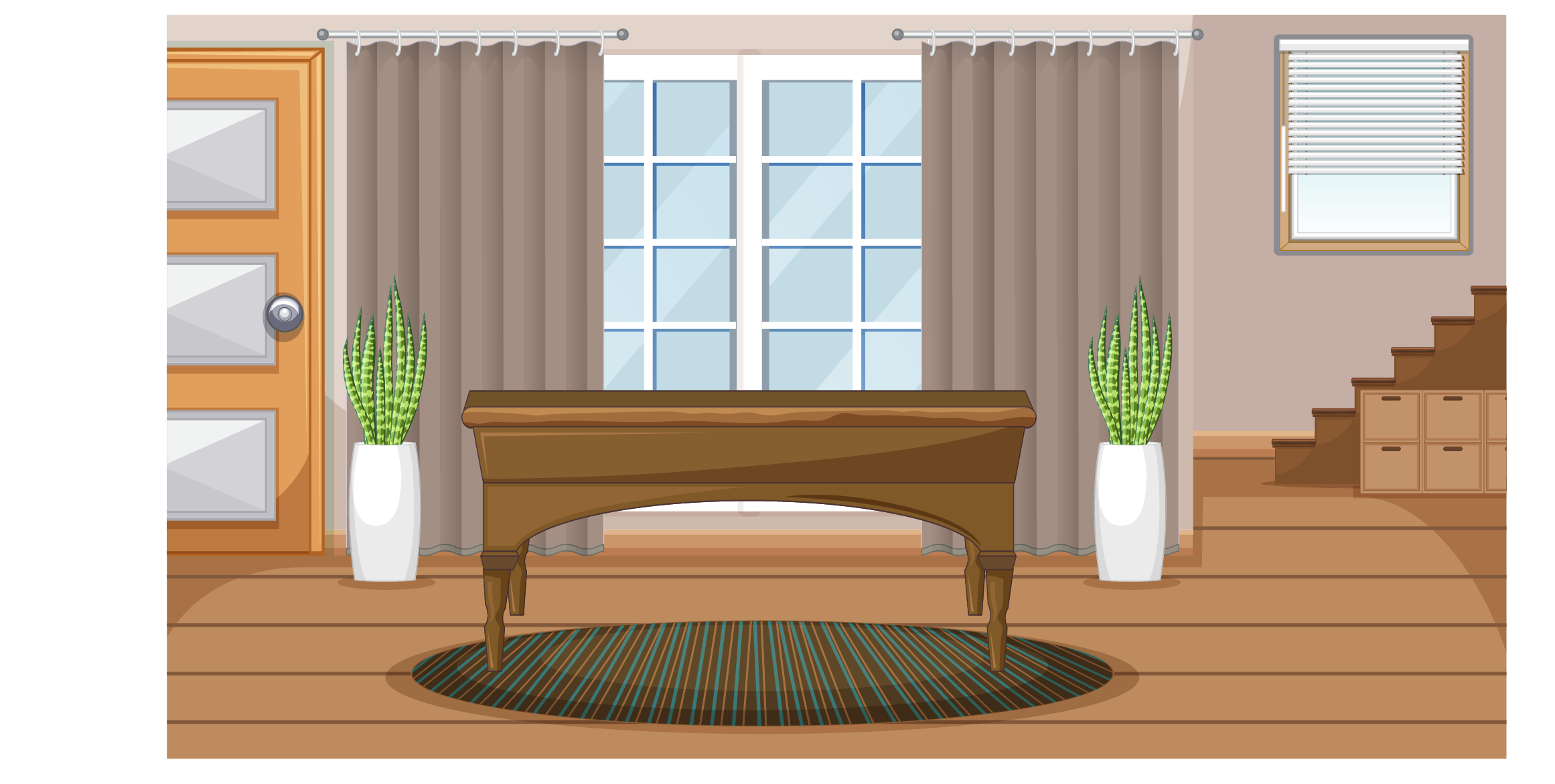 Listen and choose
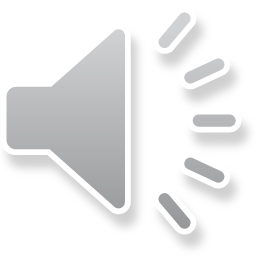 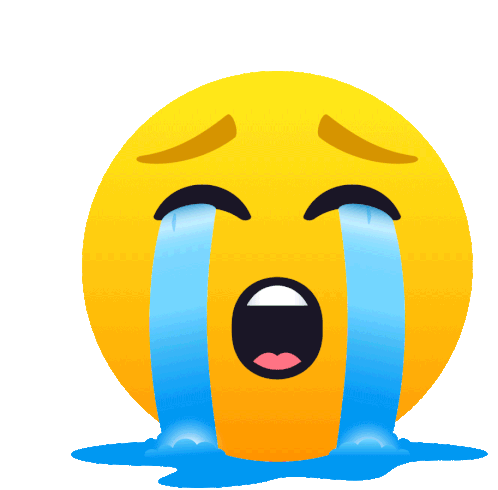 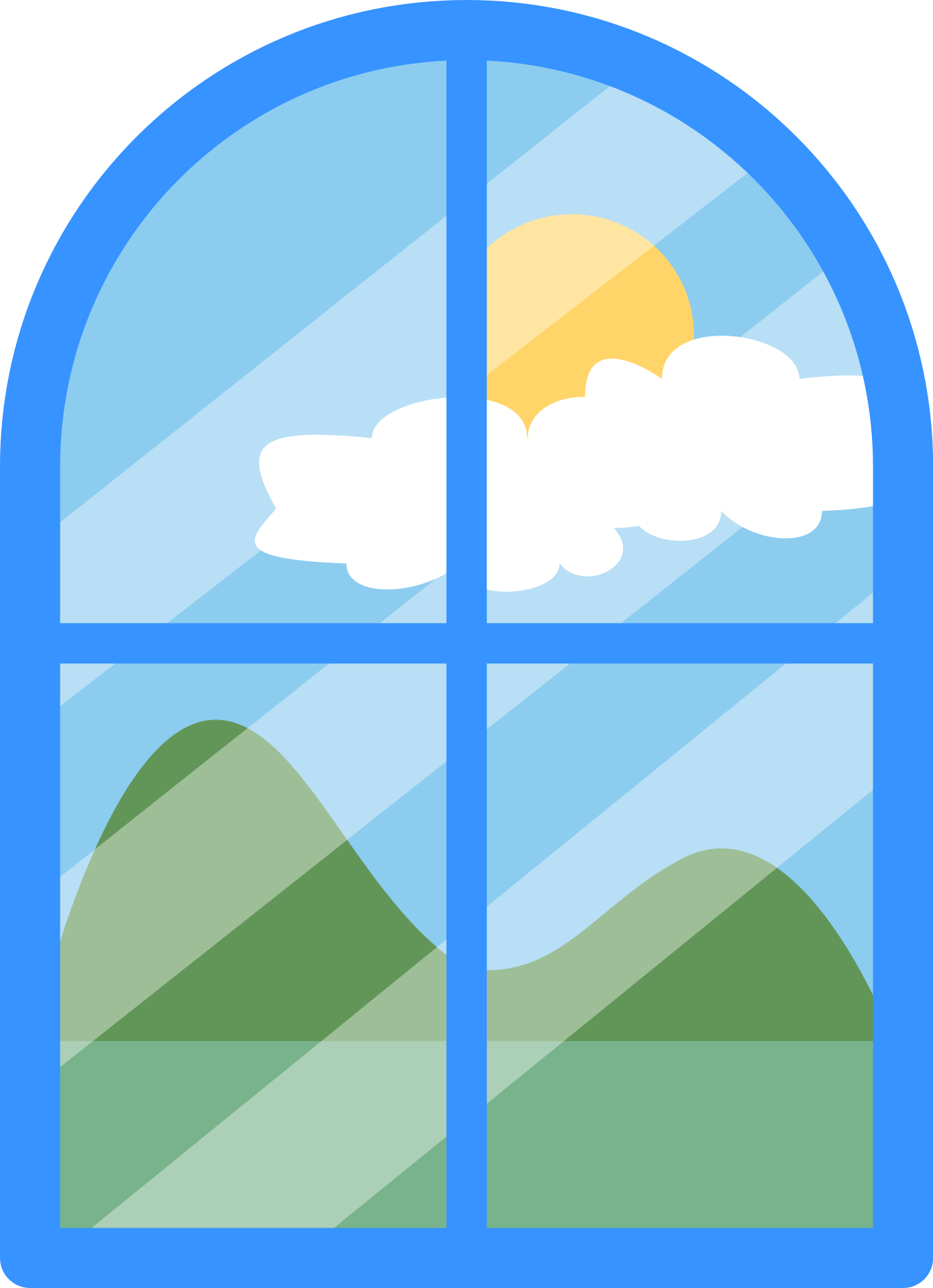 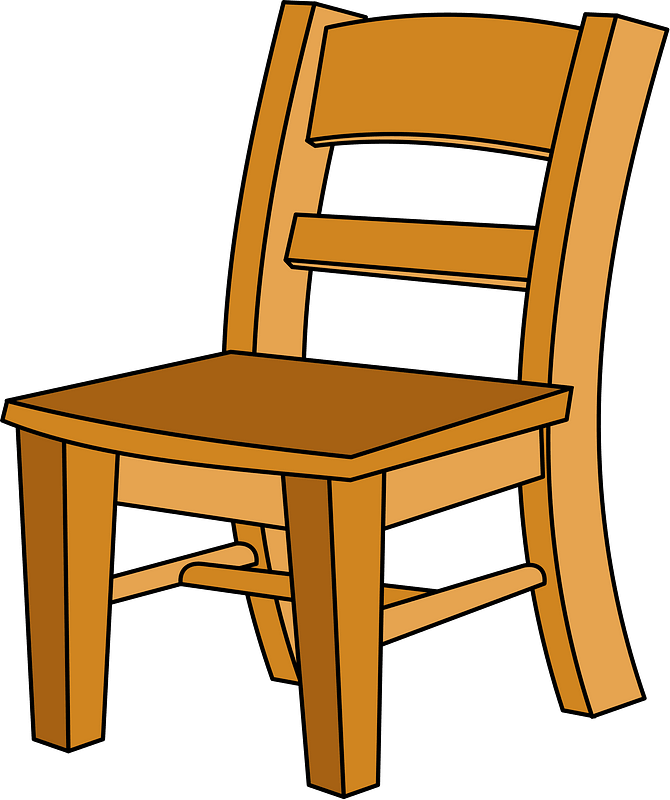 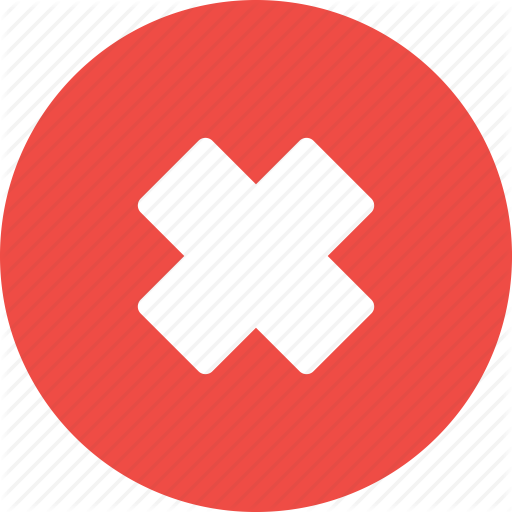 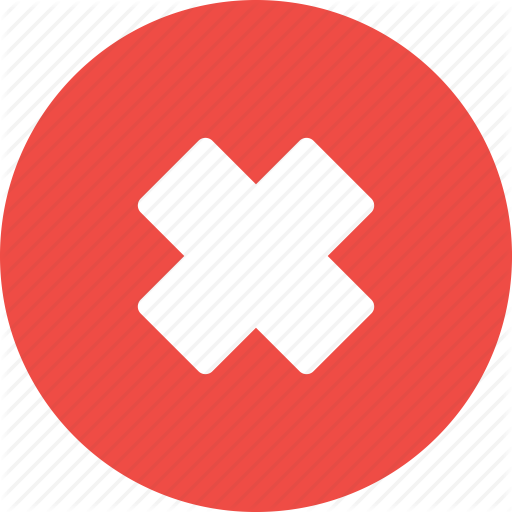 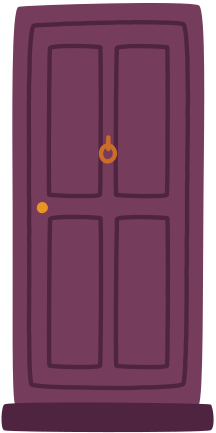 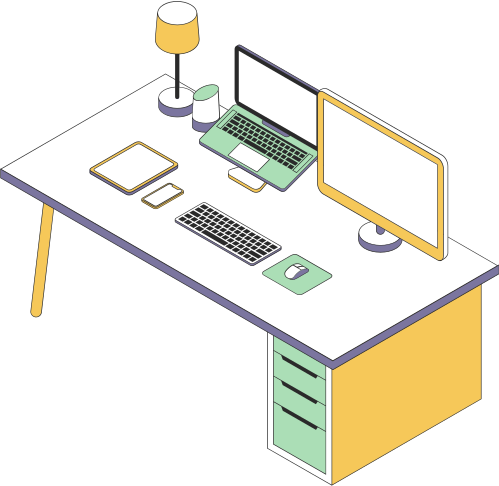 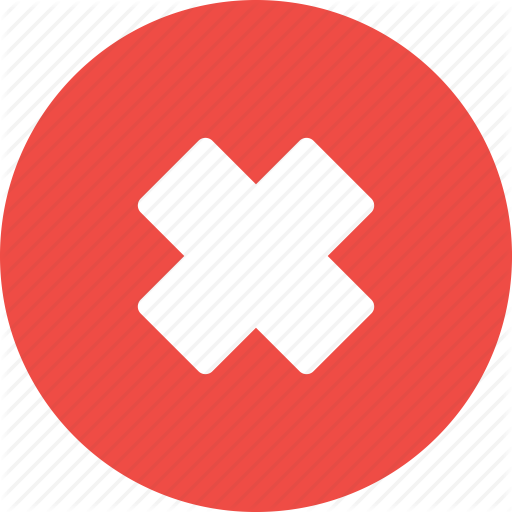 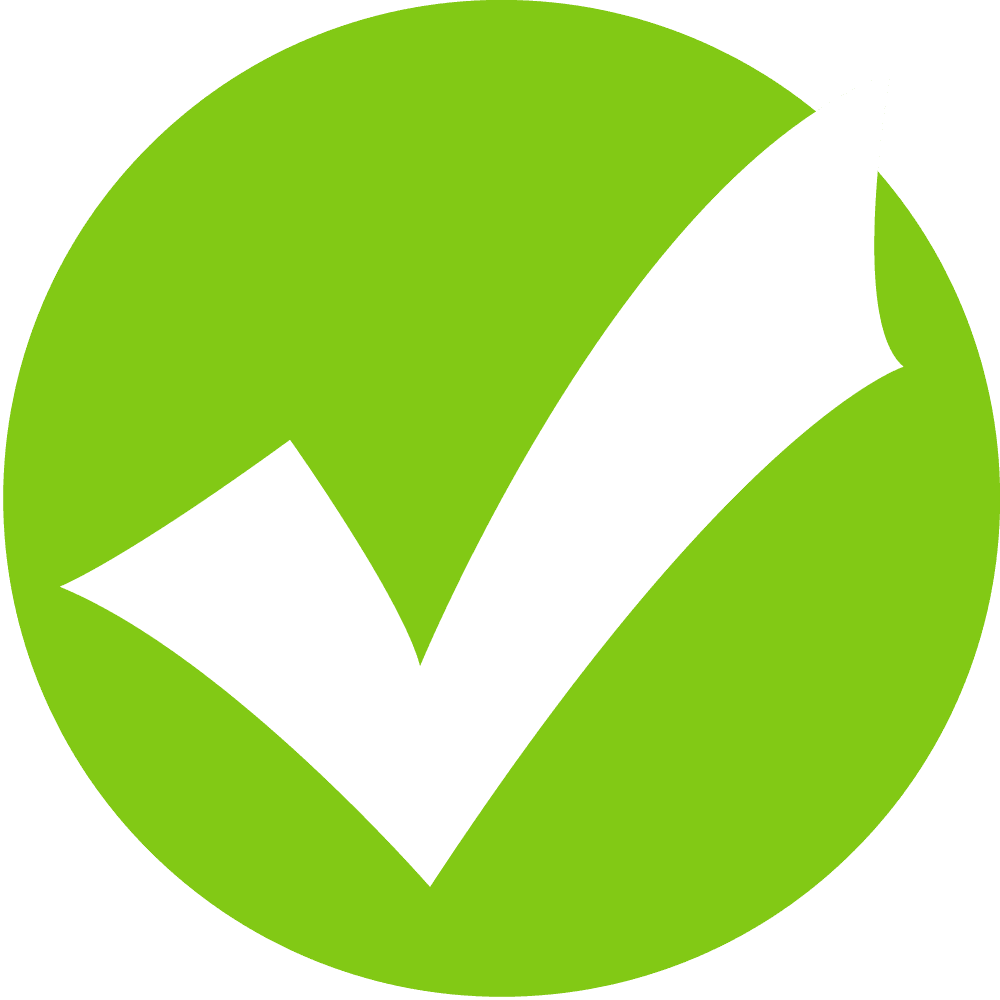 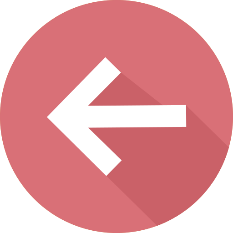 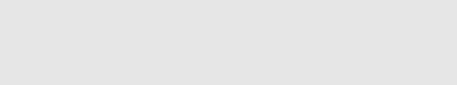 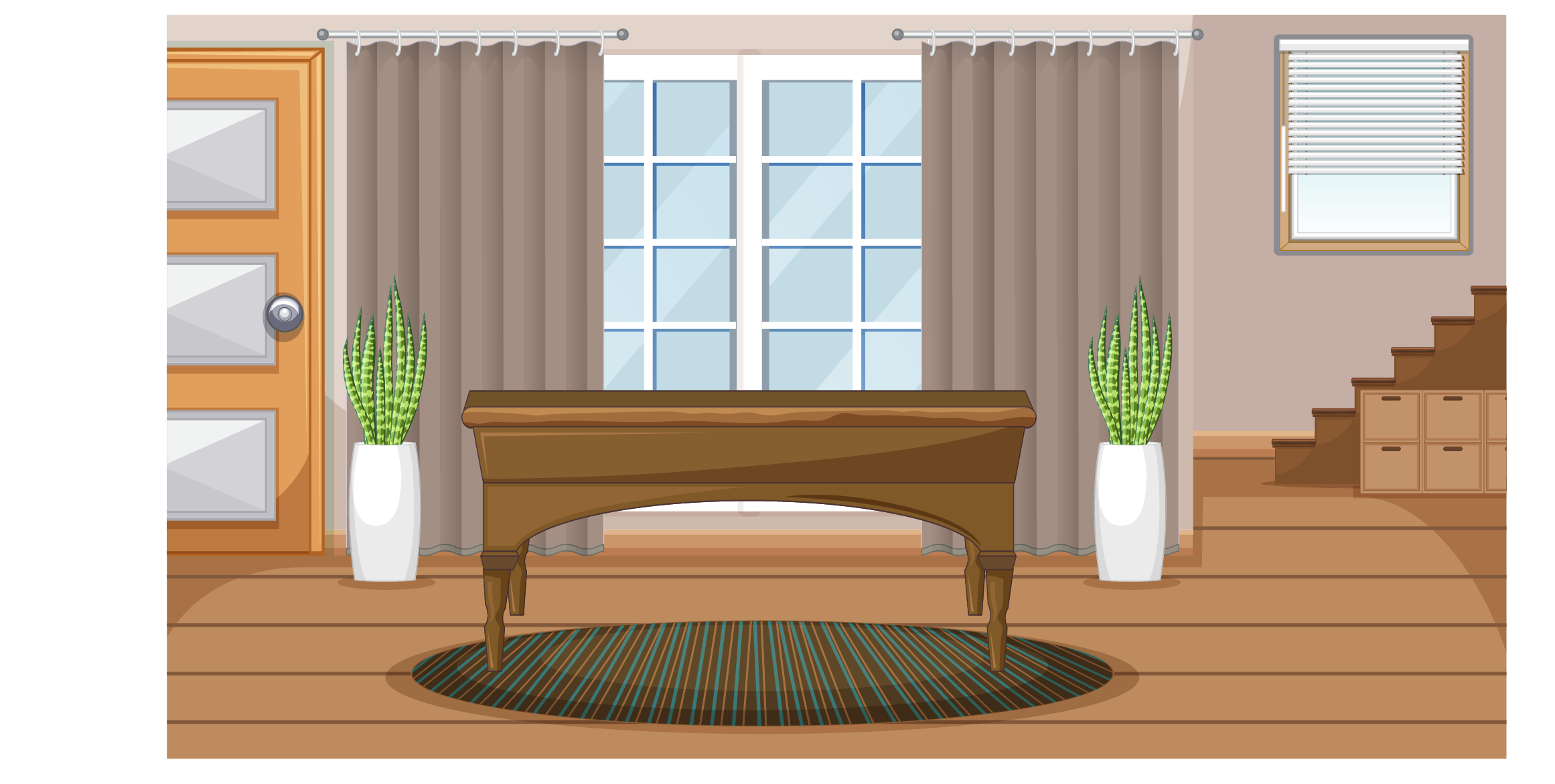 Look and choose
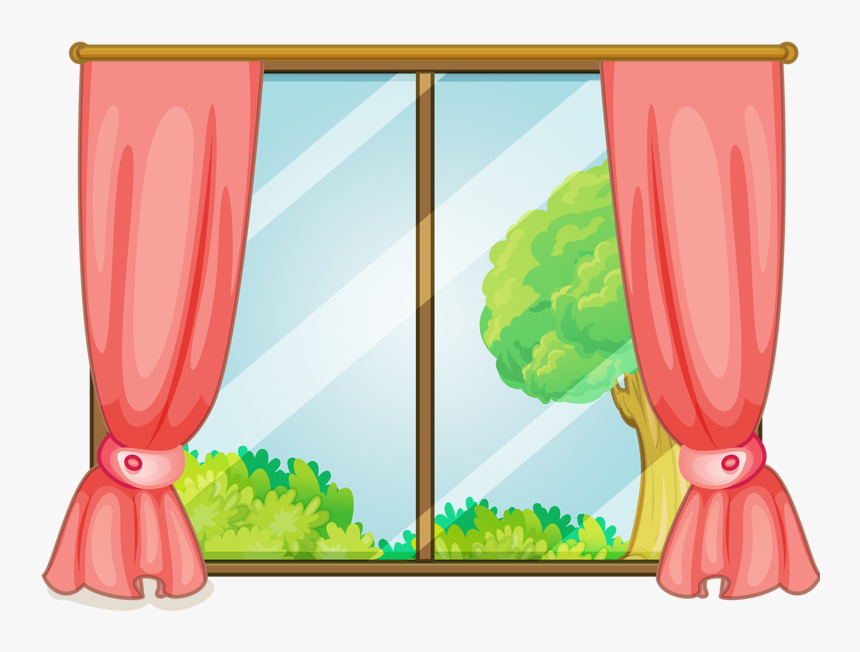 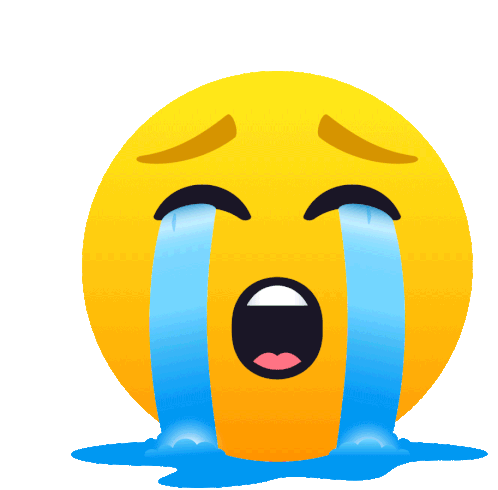 window
lamp
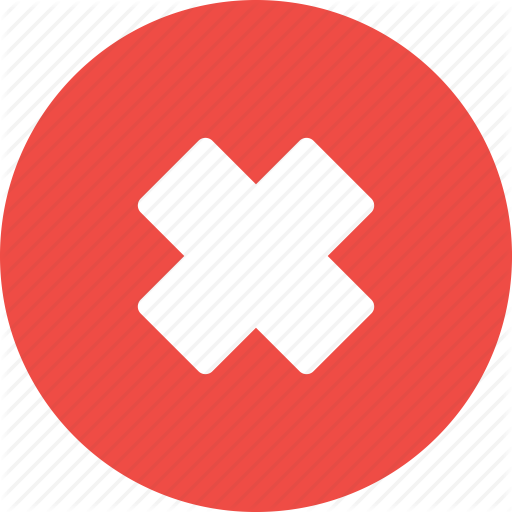 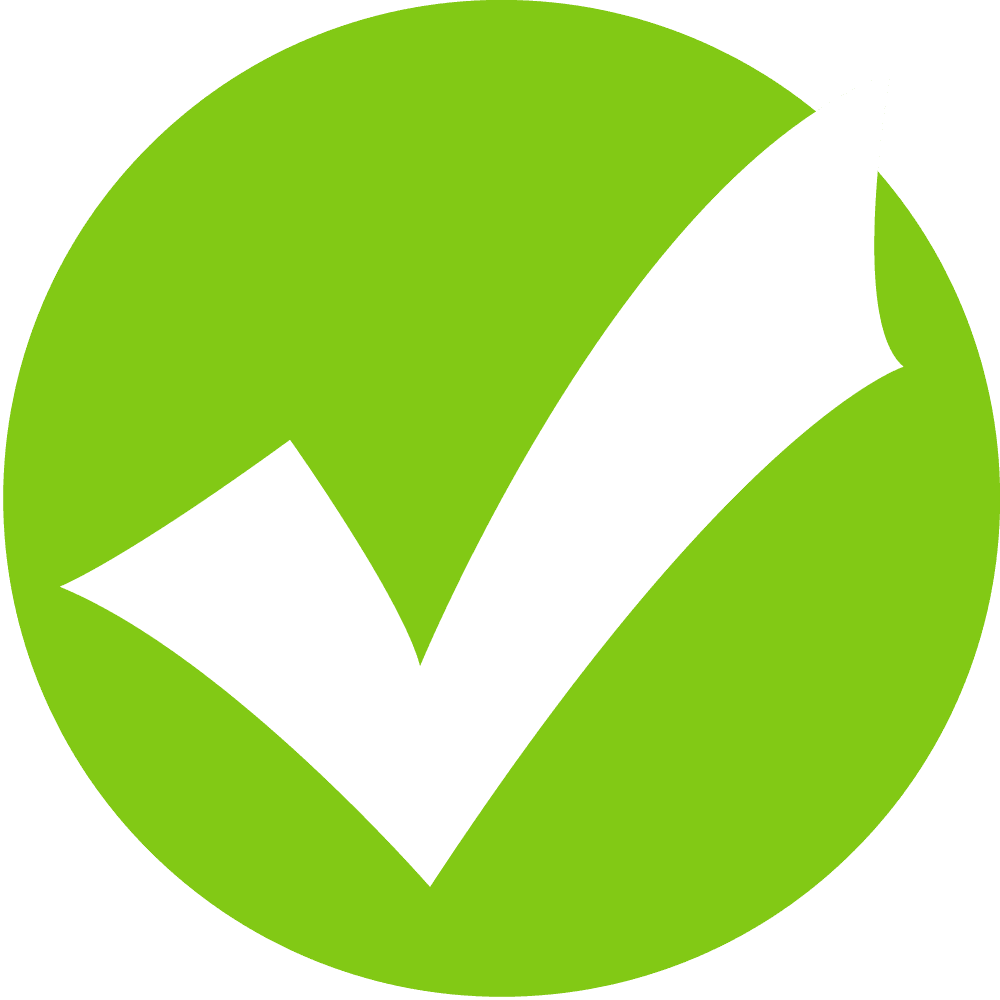 door
desk
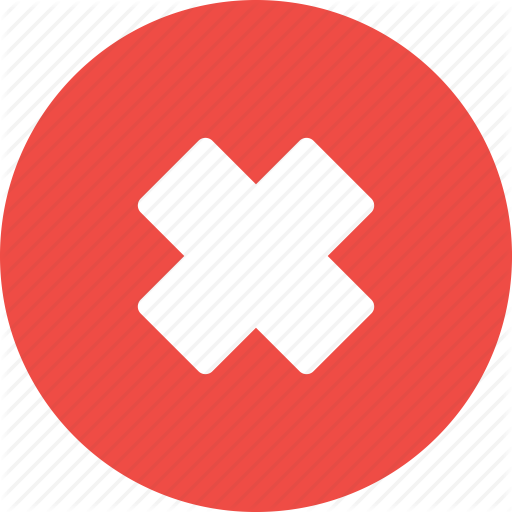 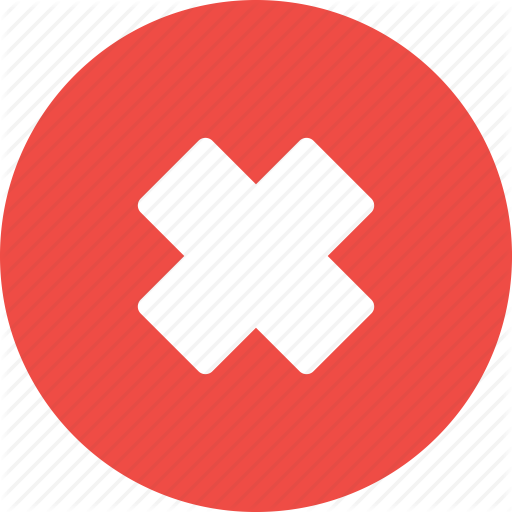 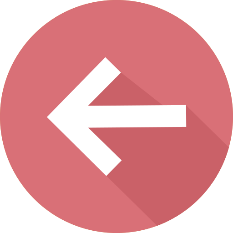 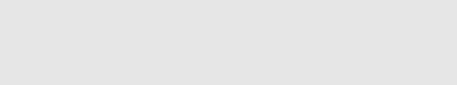 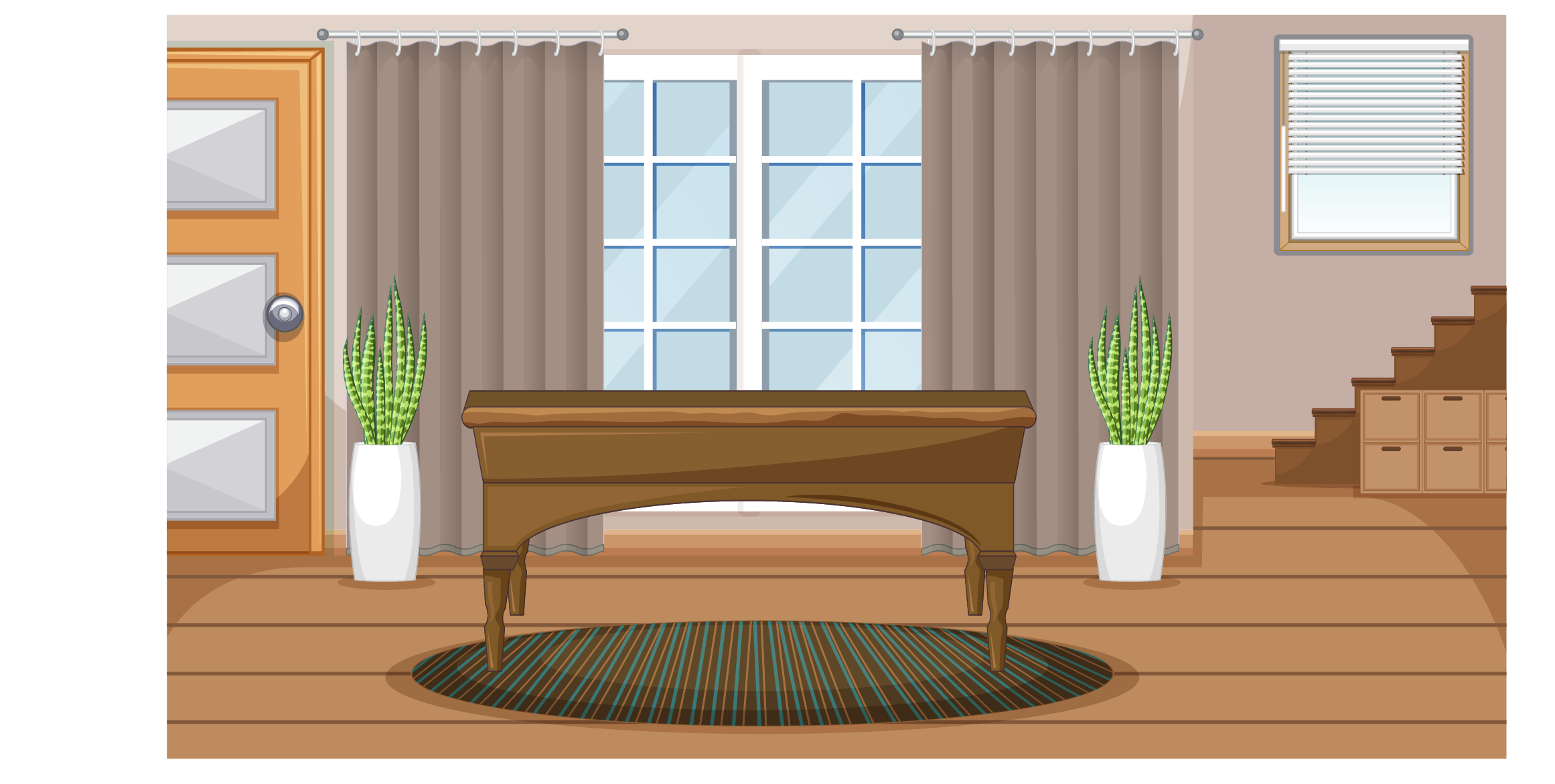 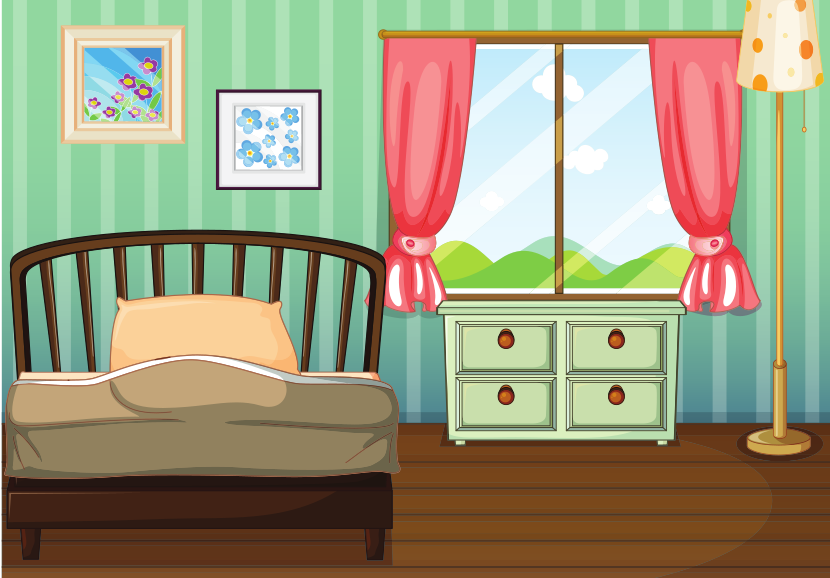 Find the missing letter :		_oo_
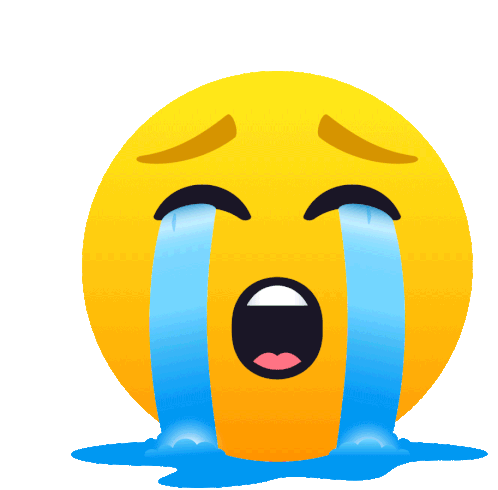 r-o
b-e
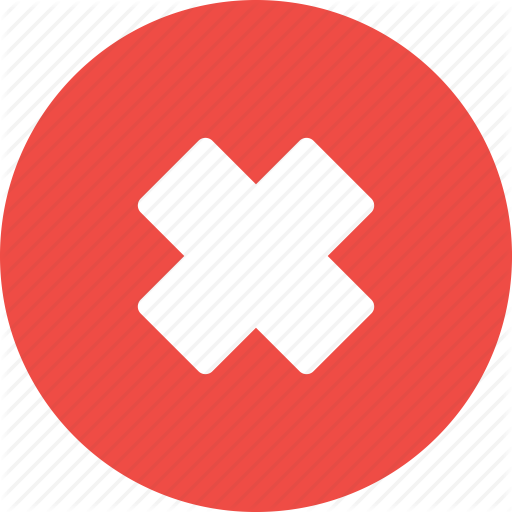 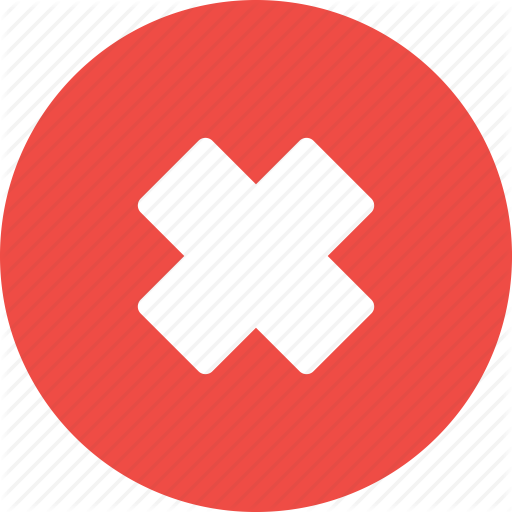 r-m
p-i
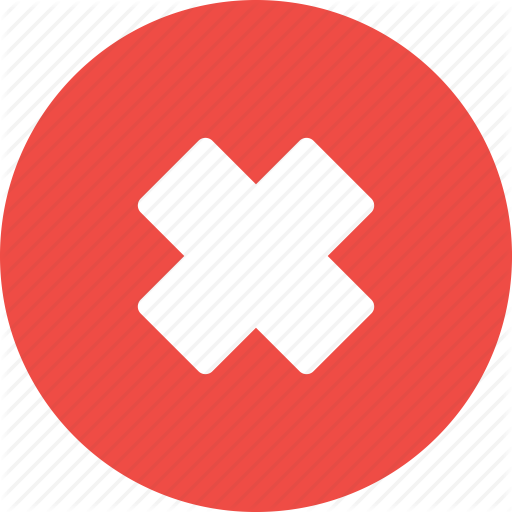 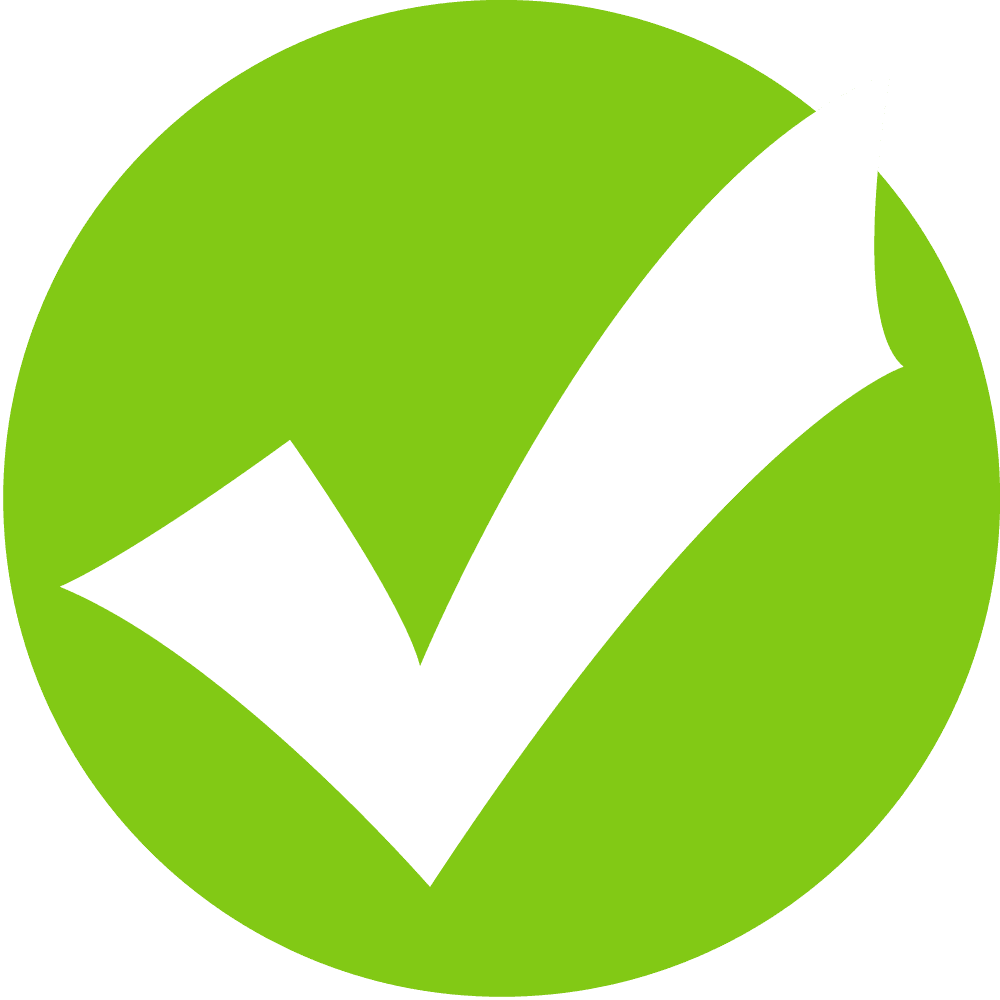 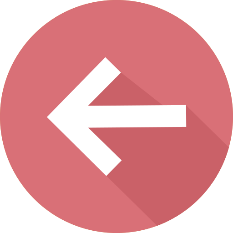 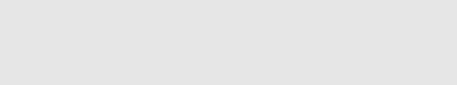 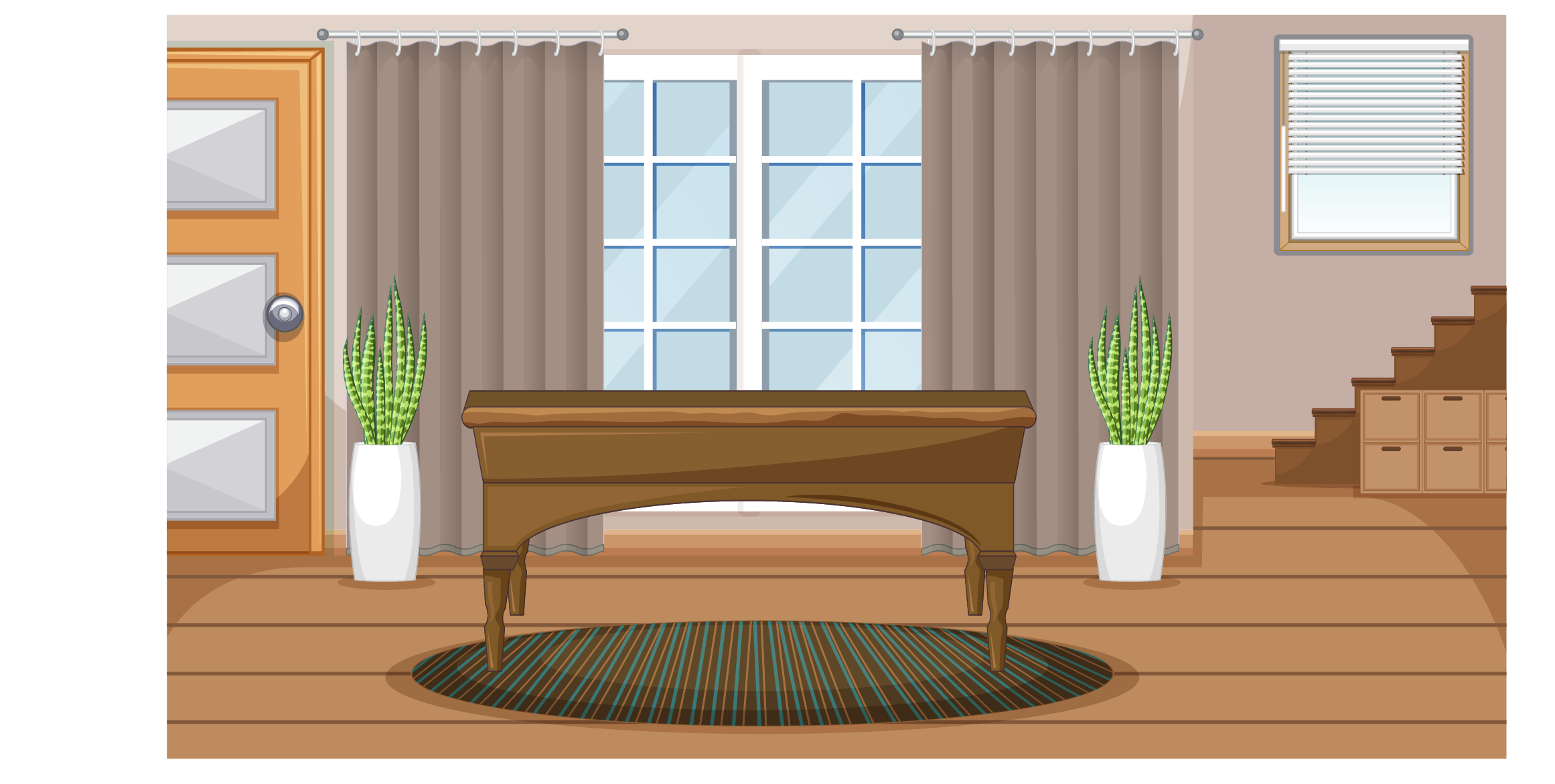 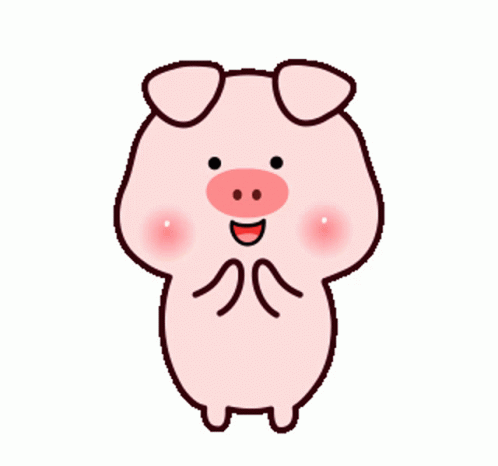 There are two desks in the room.
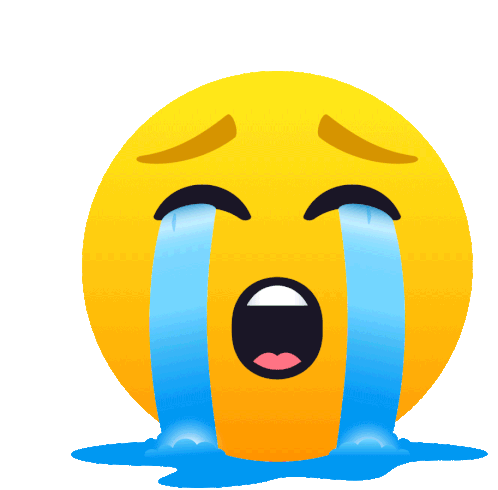 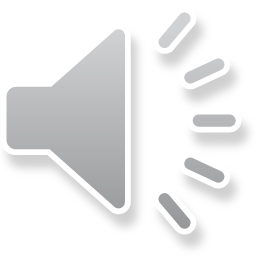 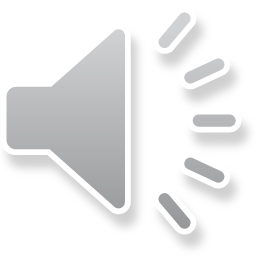 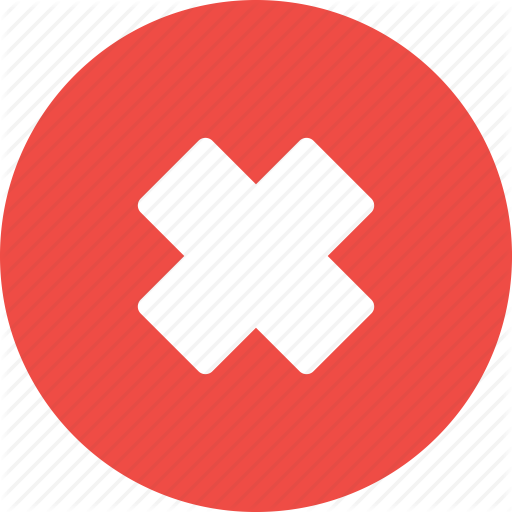 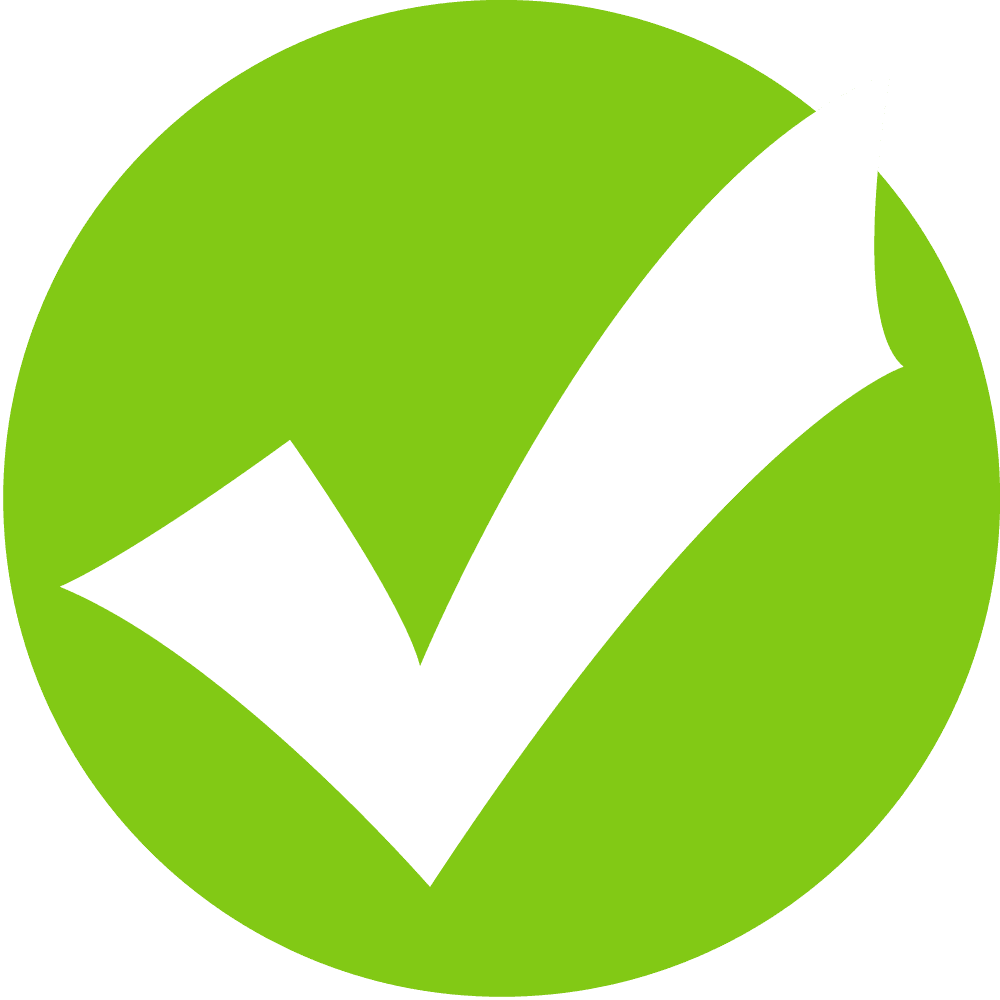 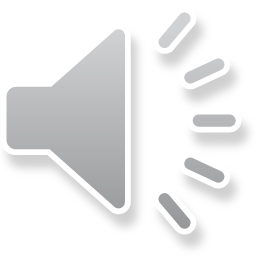 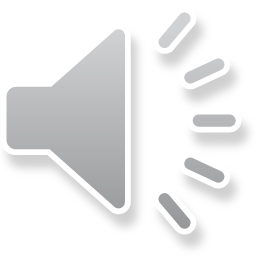 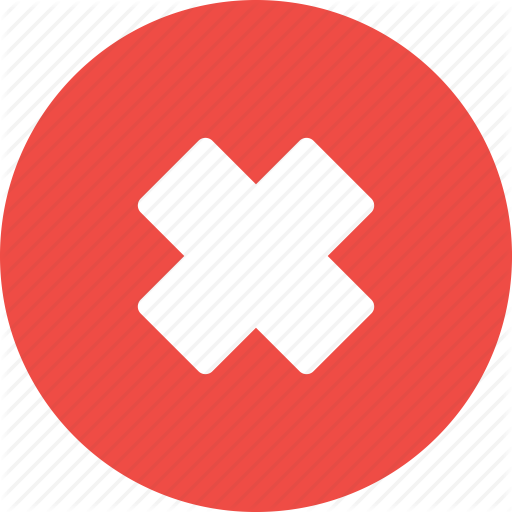 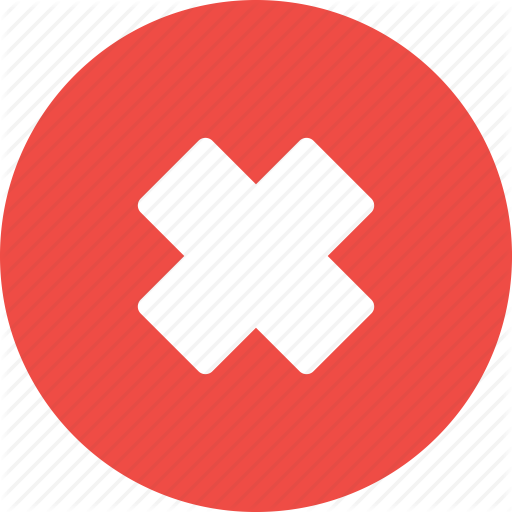 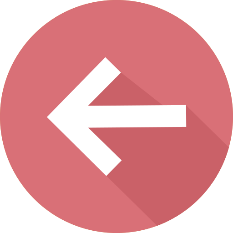 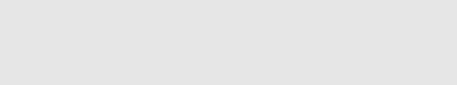 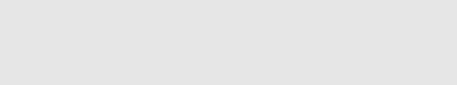 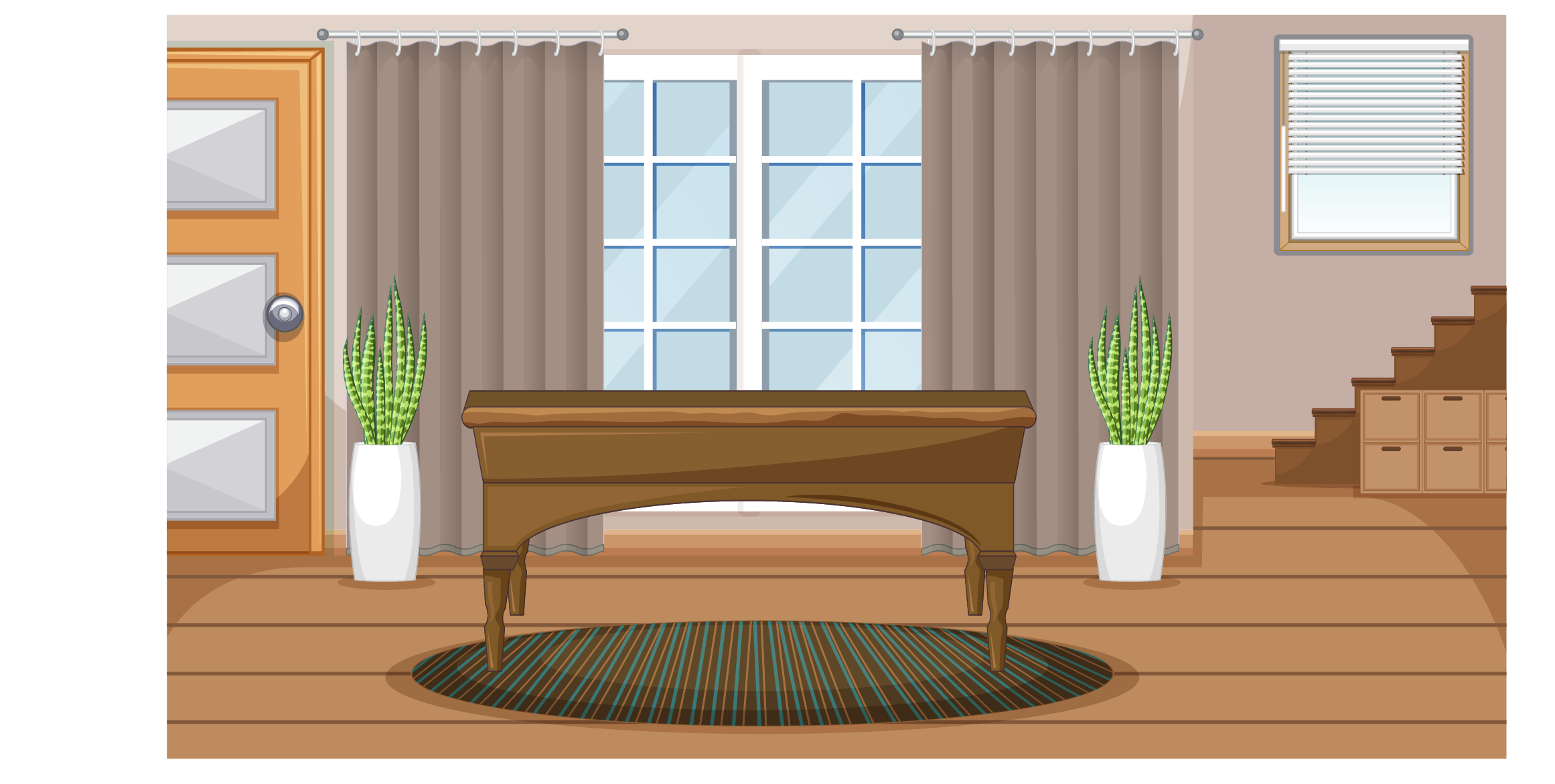 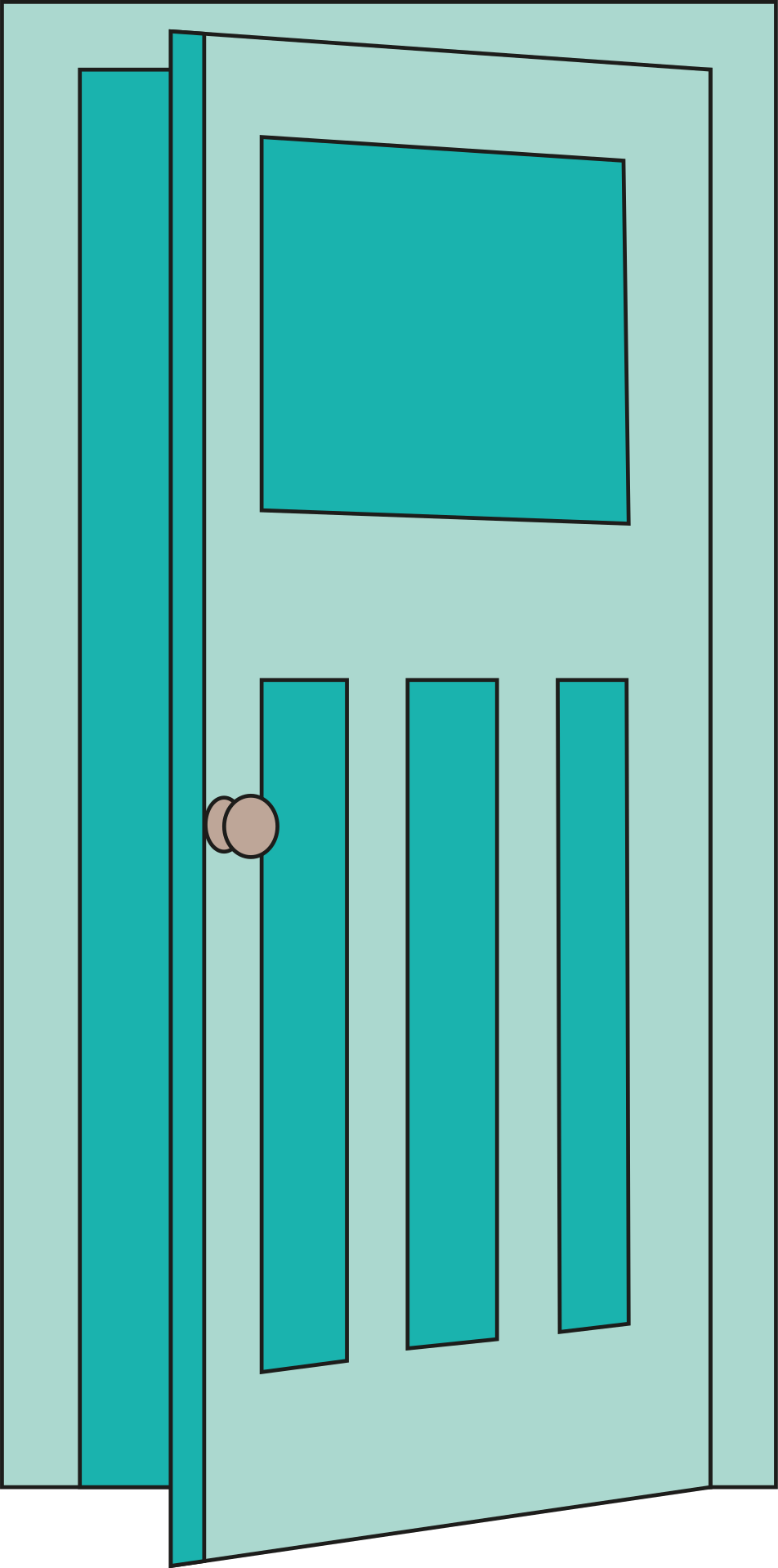 Uncreamble
o-r-o-d
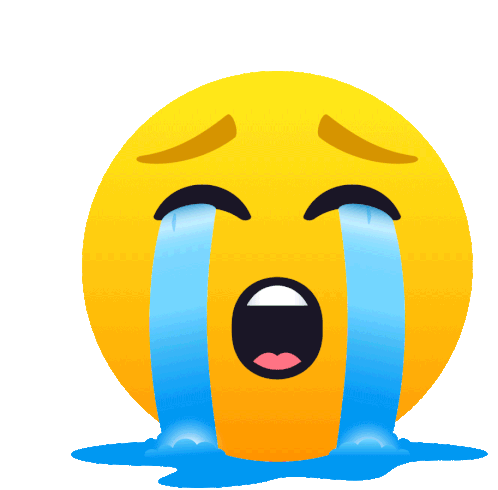 rood
door
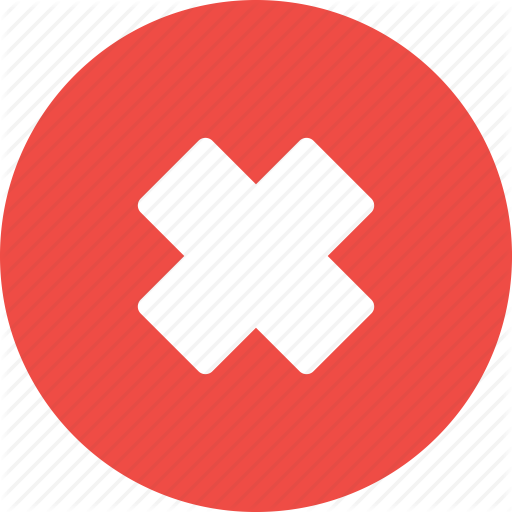 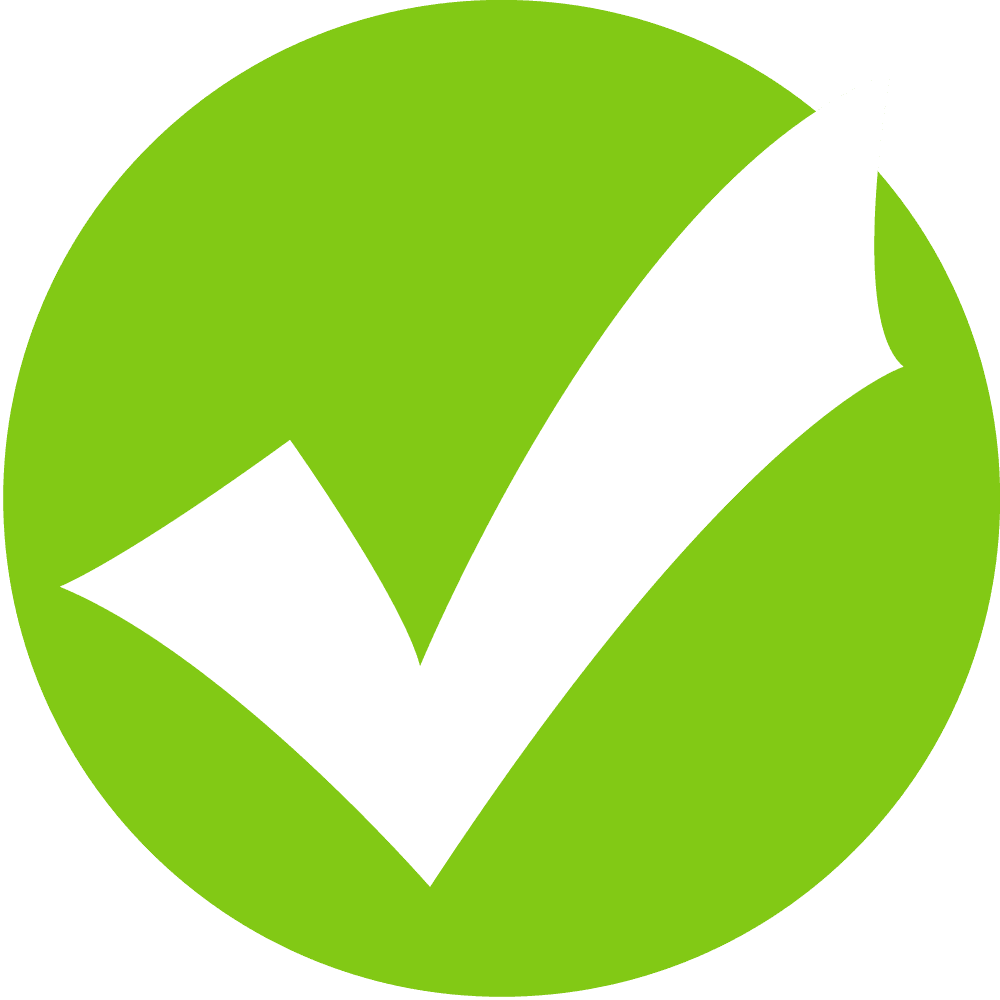 rodo
doro
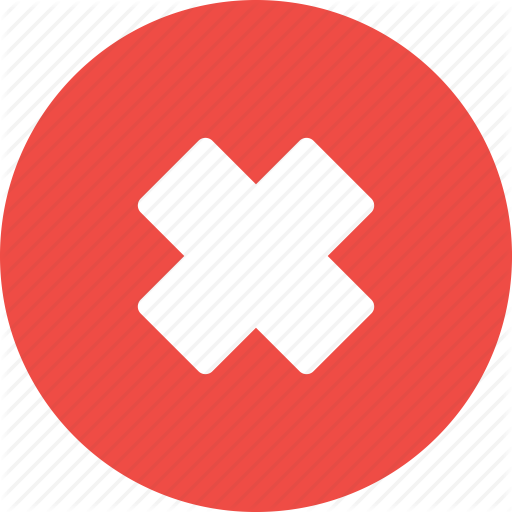 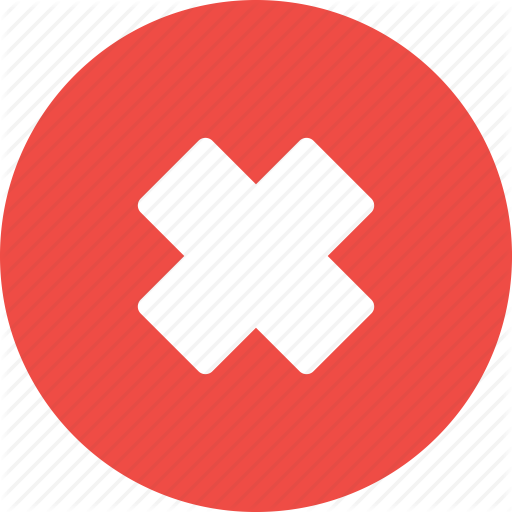 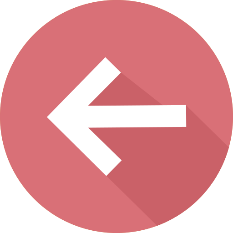 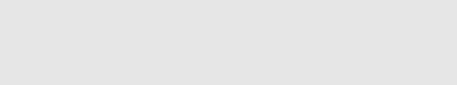 Choose the odd one out
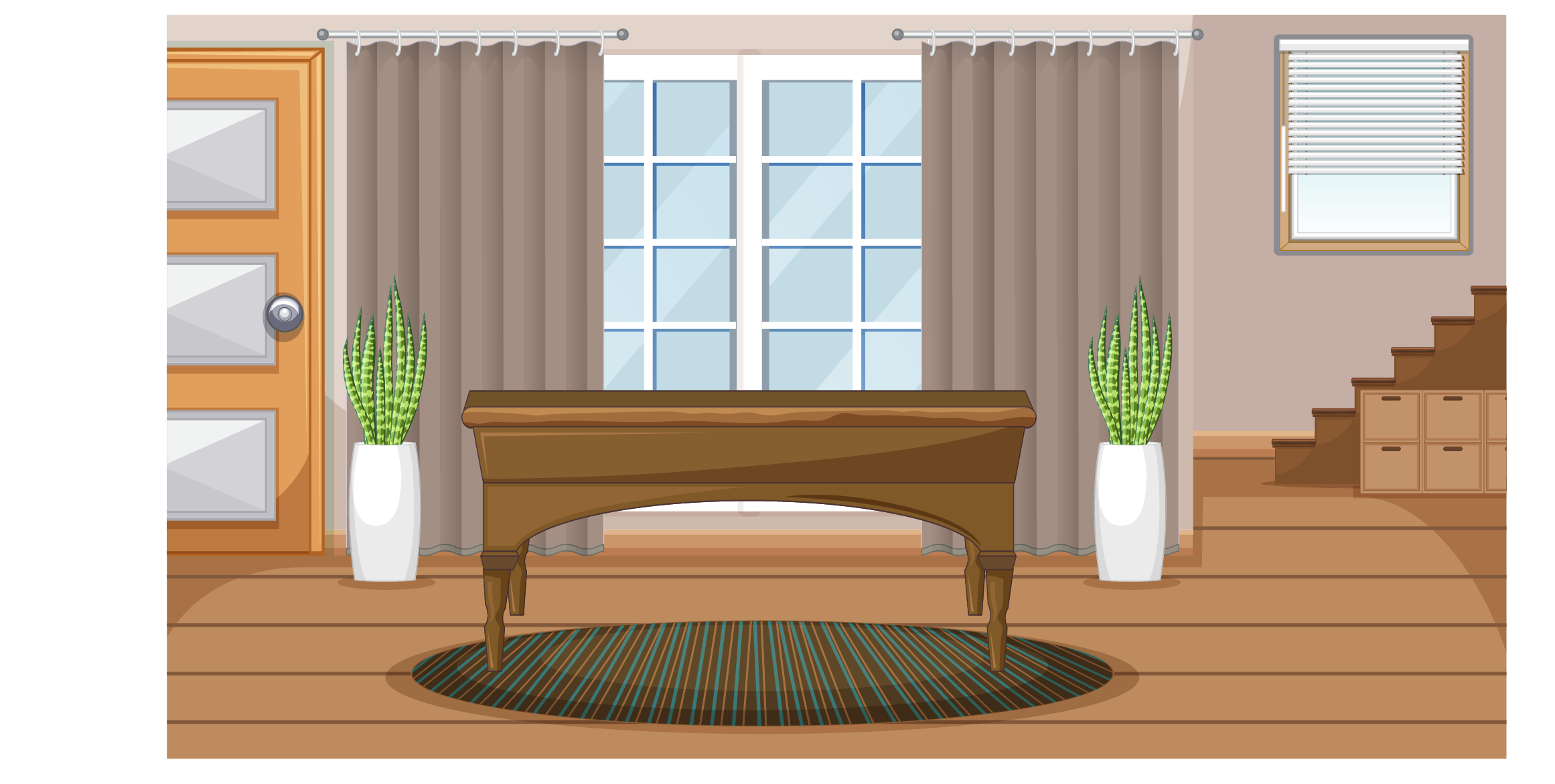 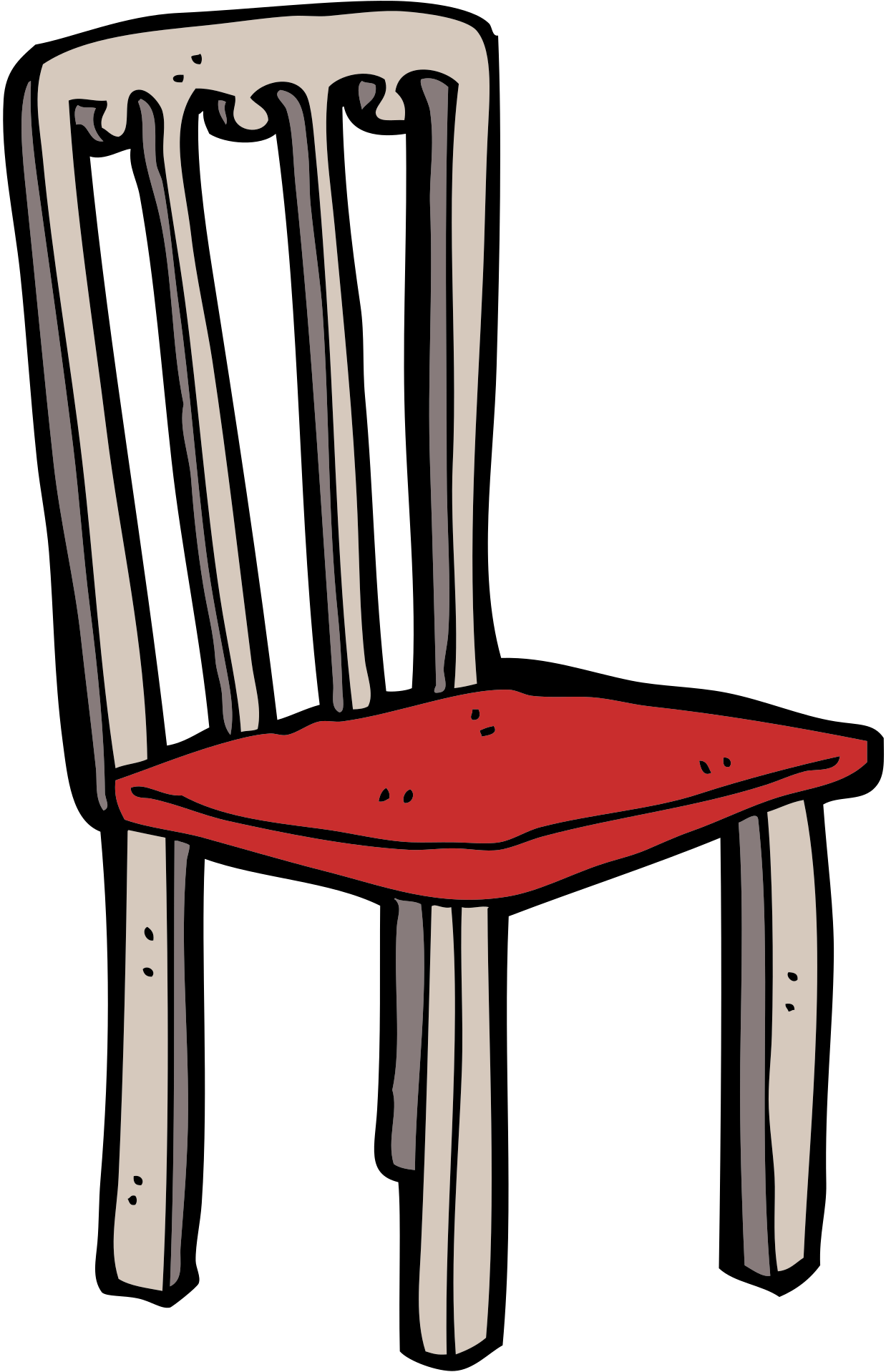 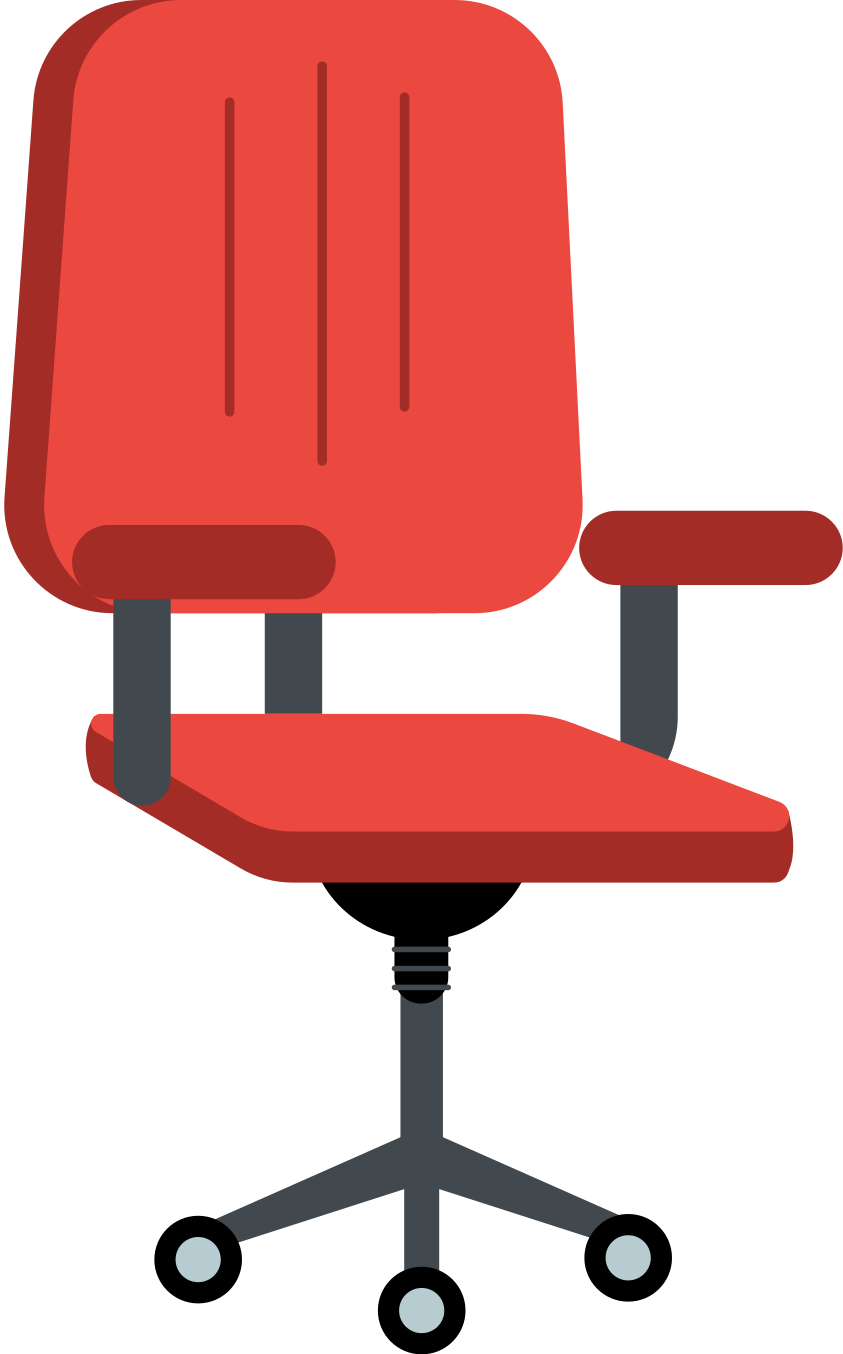 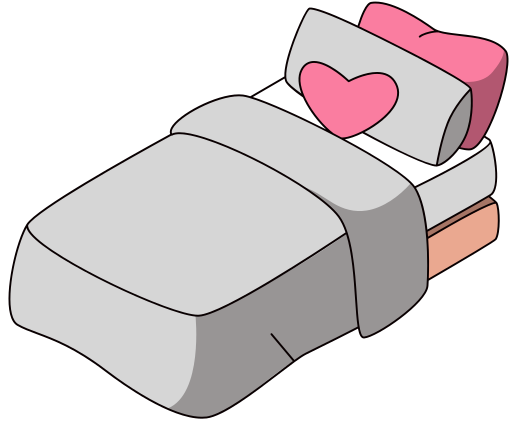 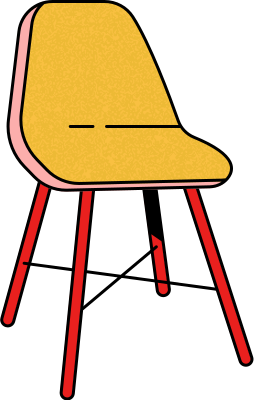 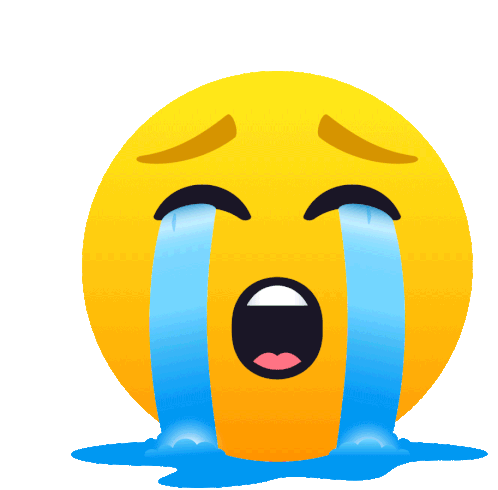 A
B
C
D
b
c
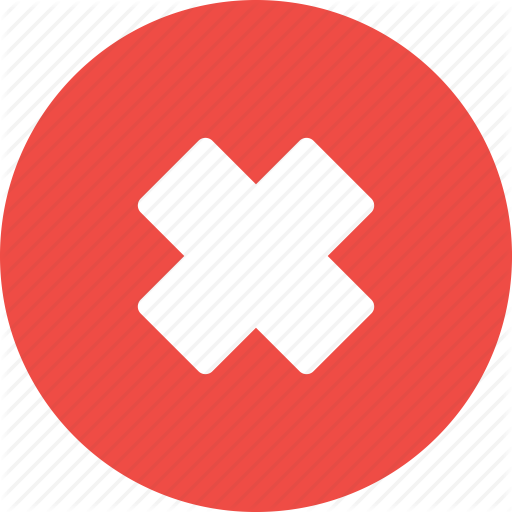 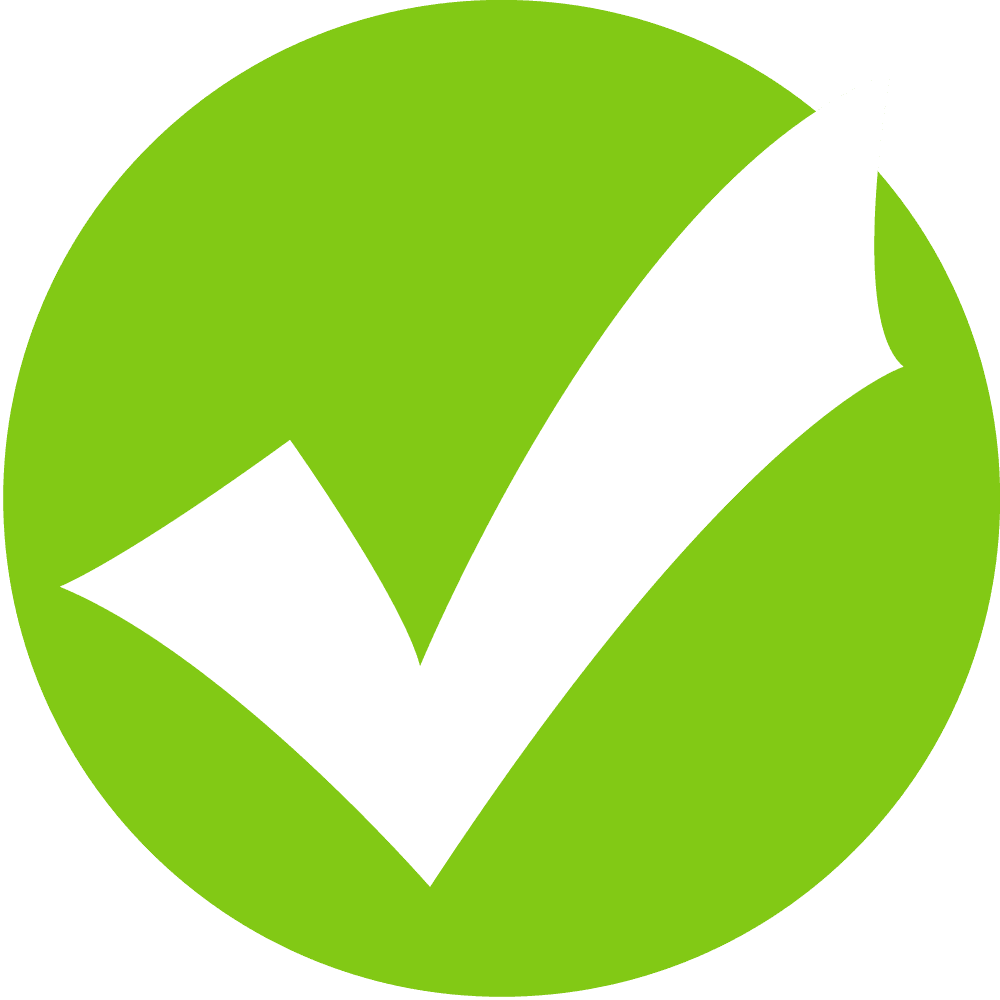 d
a
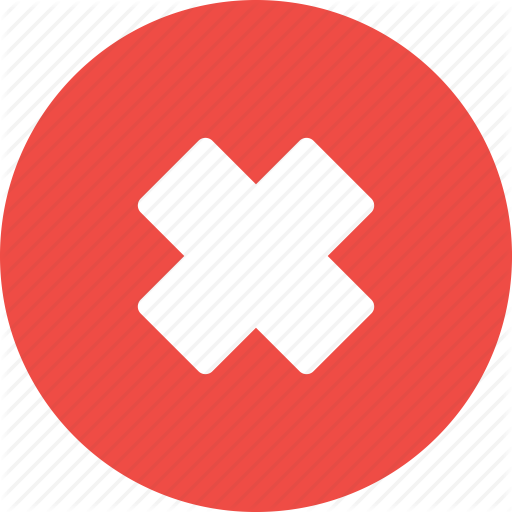 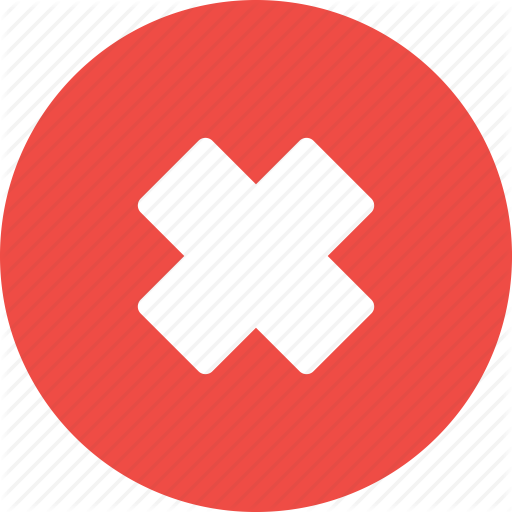 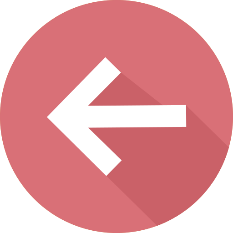 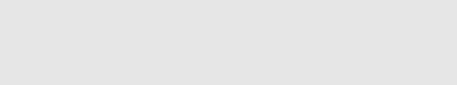 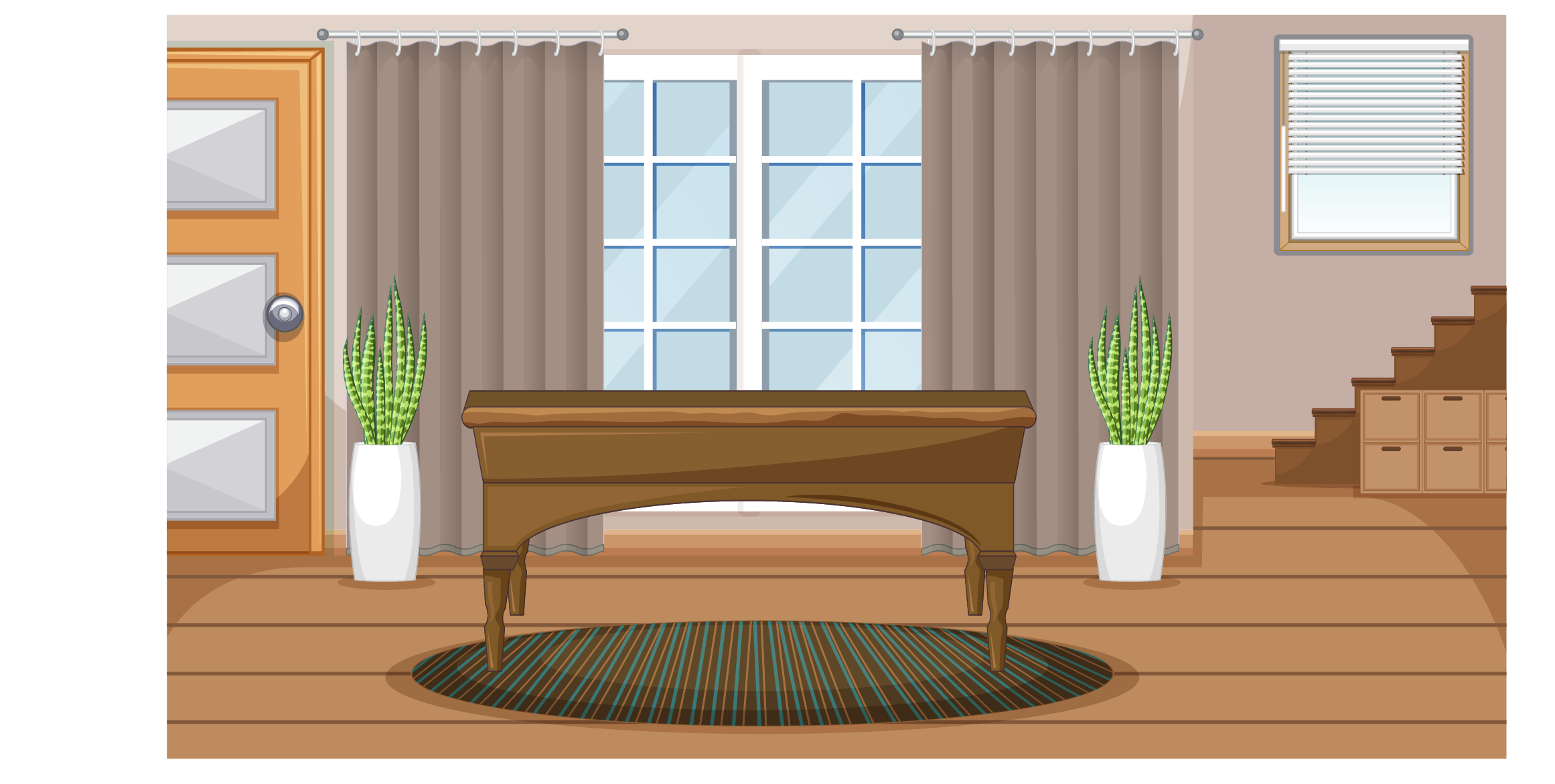 ....... four chairs in the kitchen.
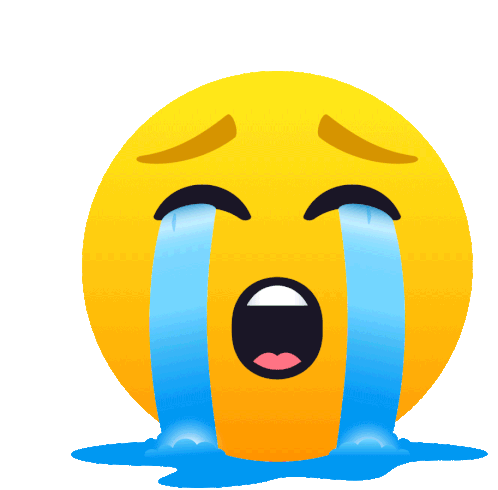 These are
There are
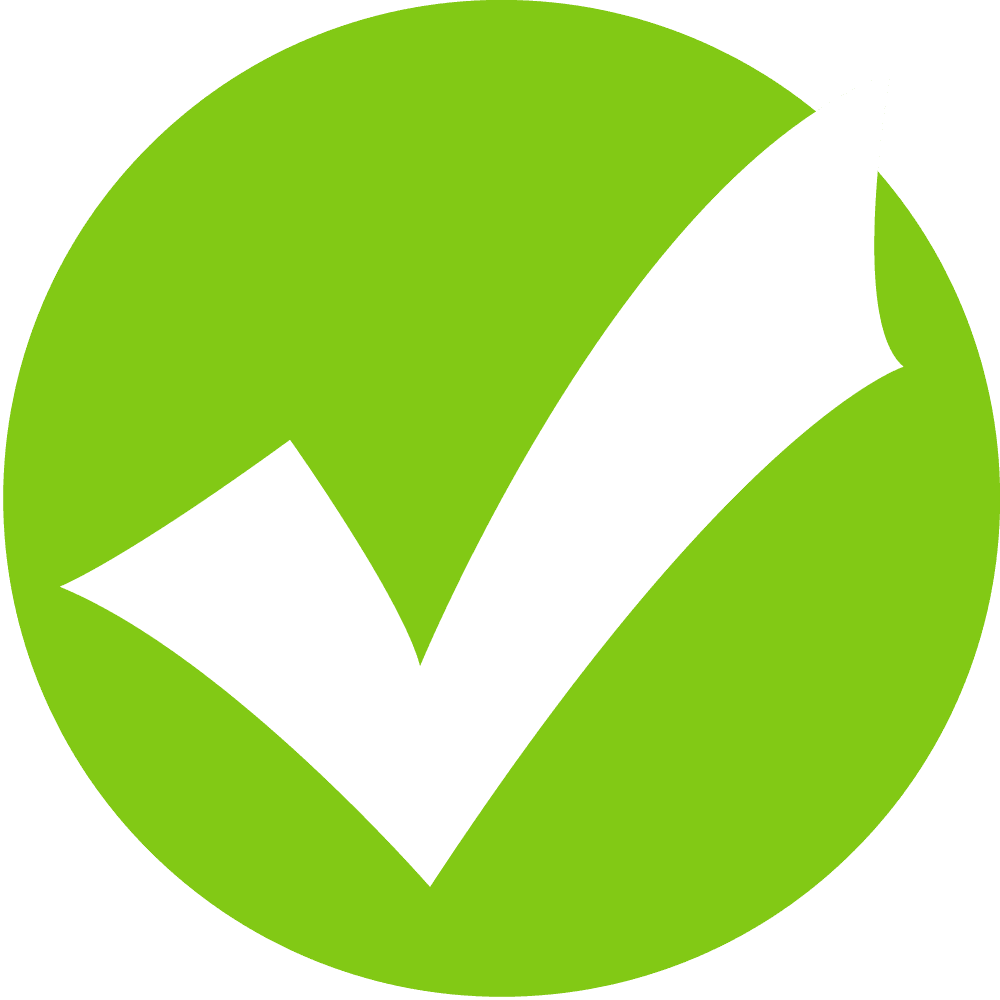 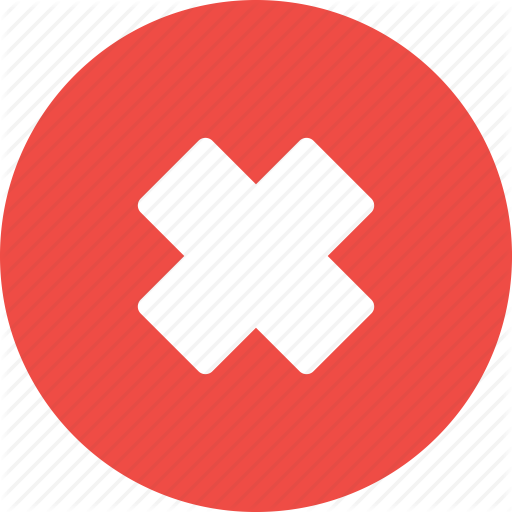 There is
Are there
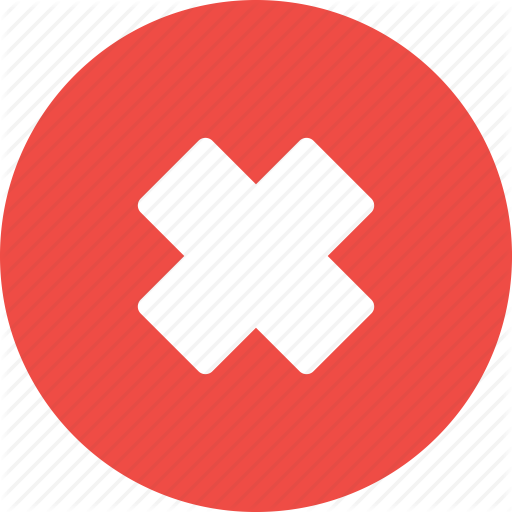 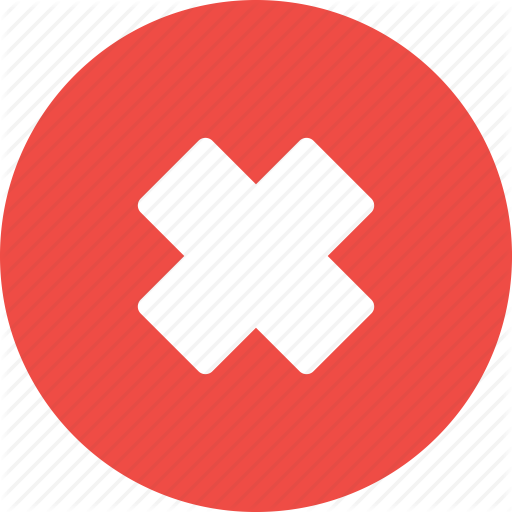 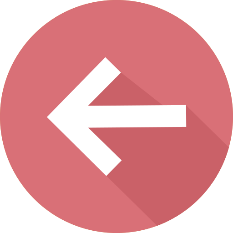 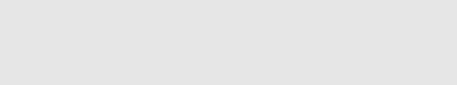 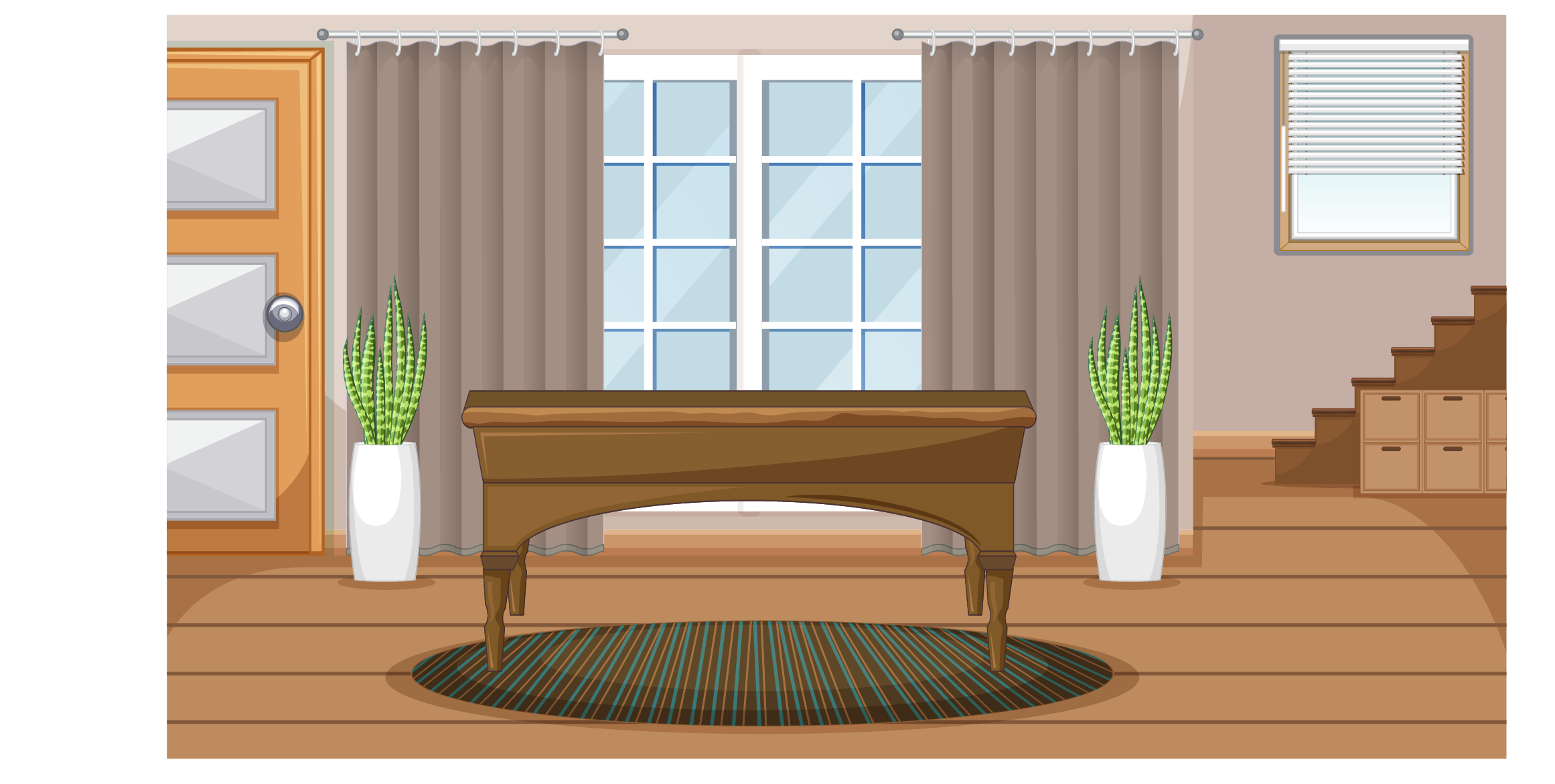 There is ......... in the bedroom.
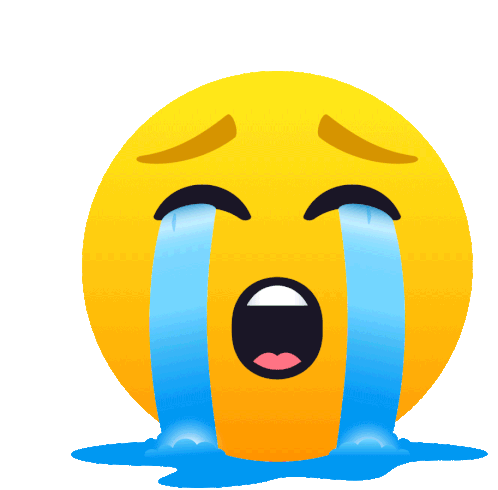 a bed
three books
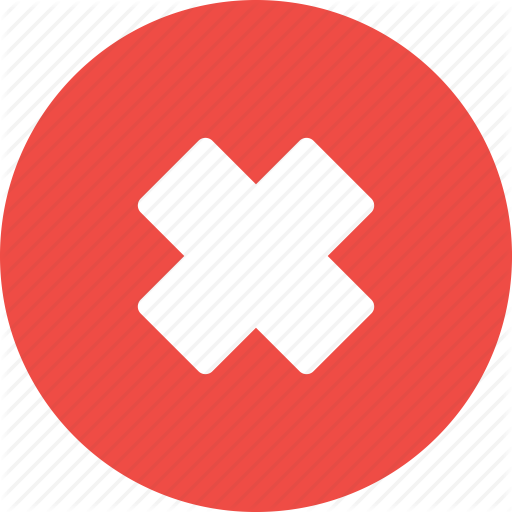 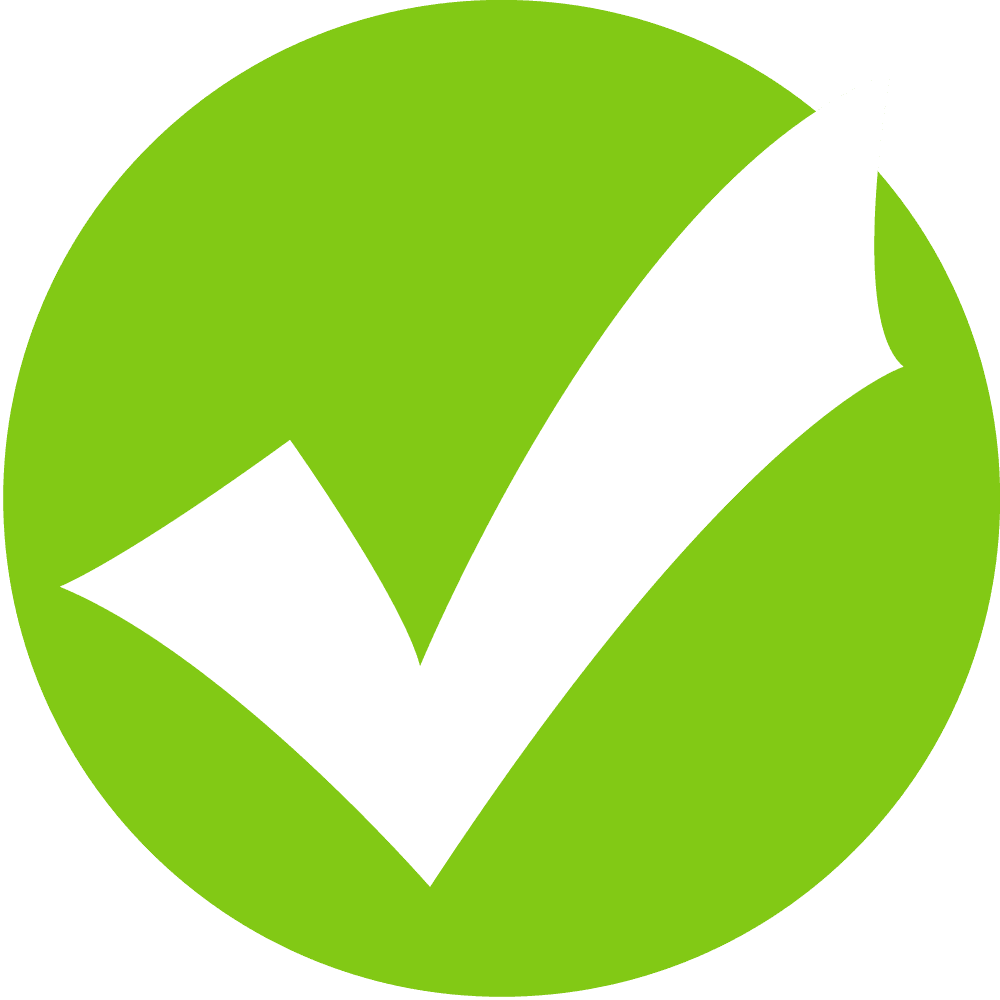 bedroom
two beds
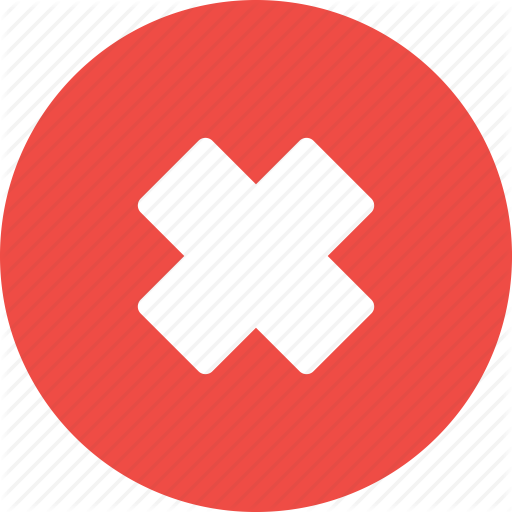 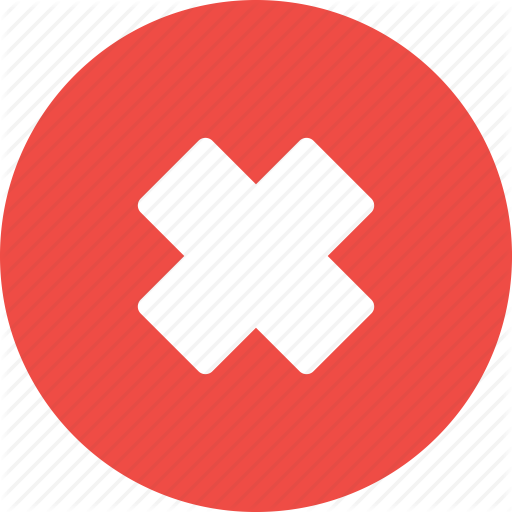 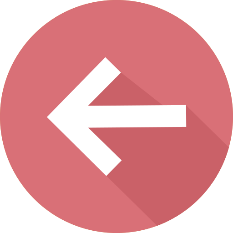 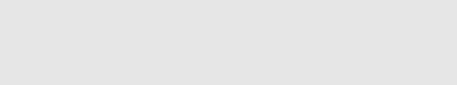 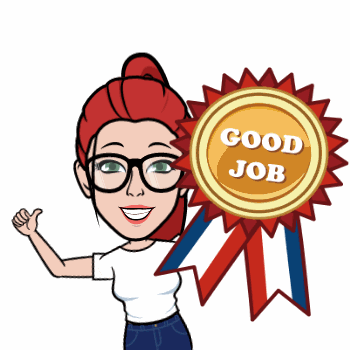 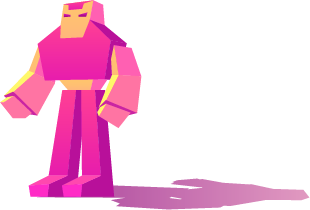 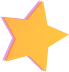 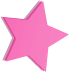 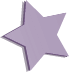 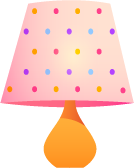 LISTEN & READ
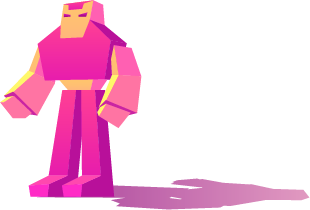 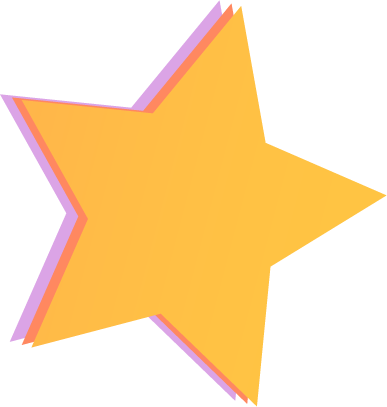 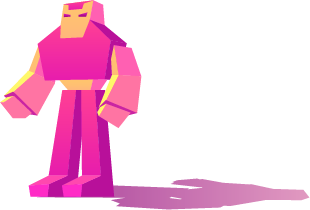 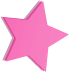 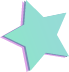 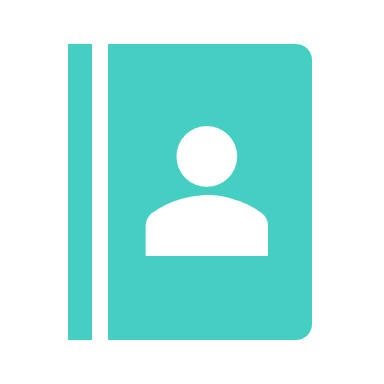 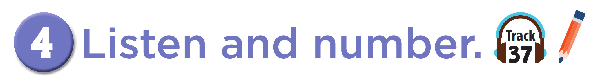 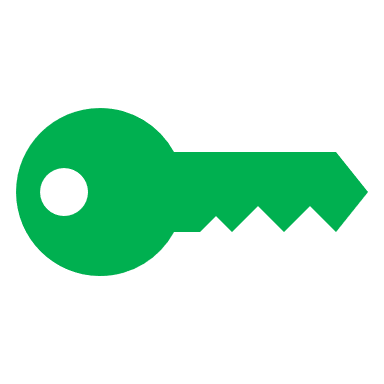 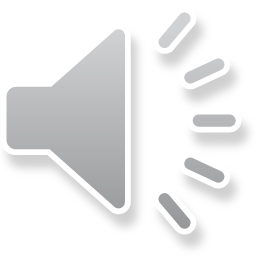 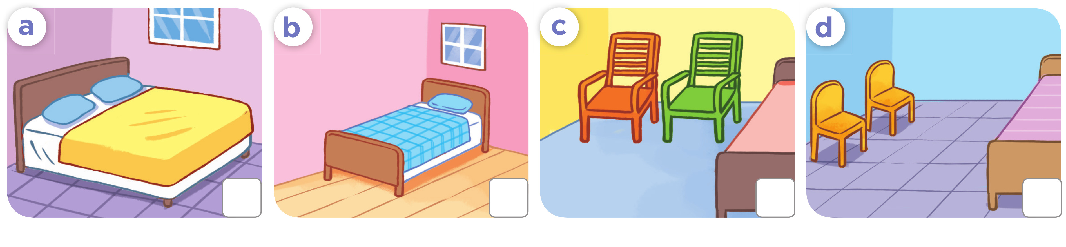 4
3
2
1
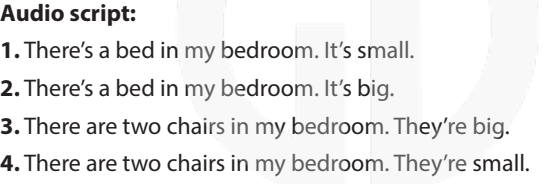 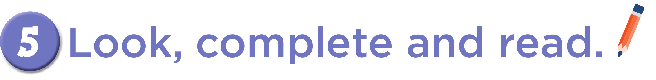 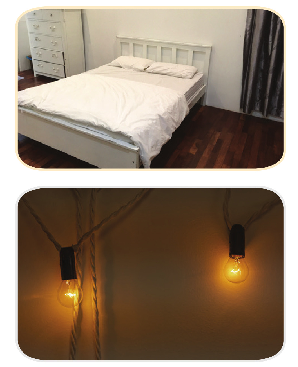 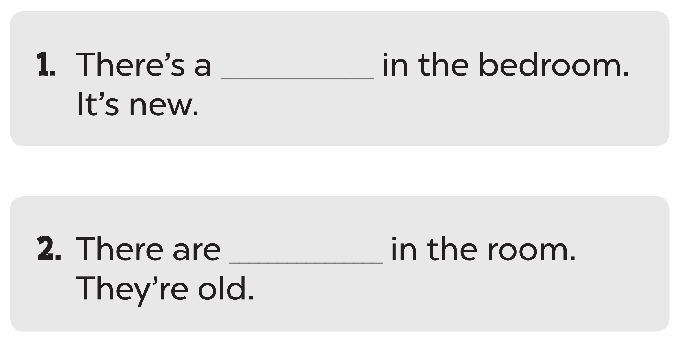 bed
two lamps
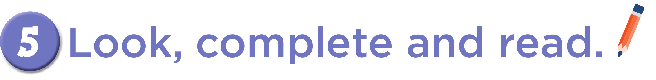 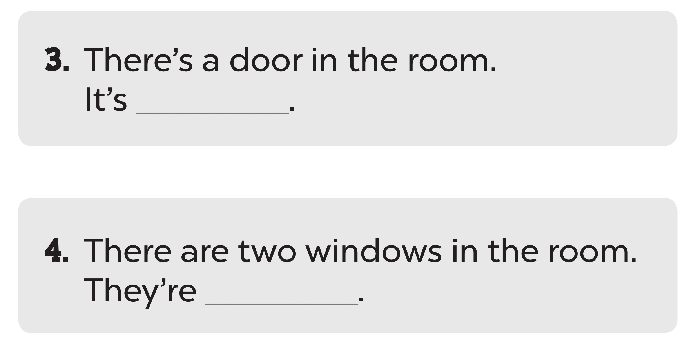 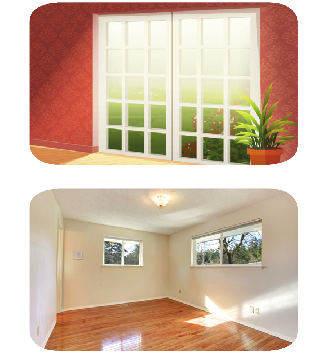 big
small
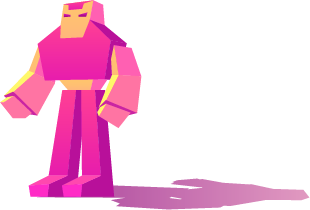 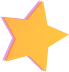 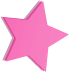 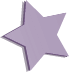 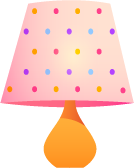 ACTIVITY
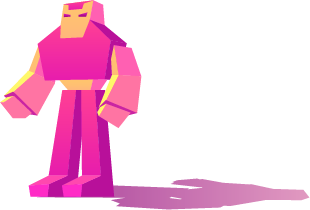 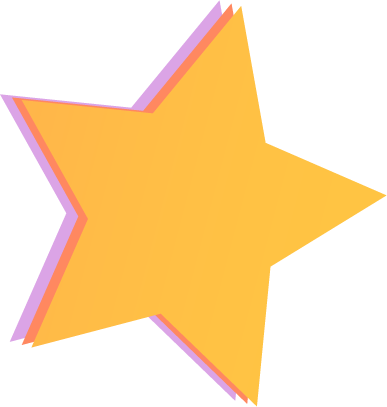 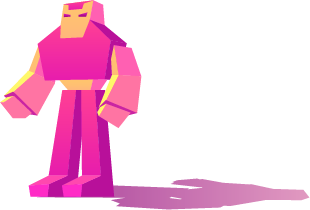 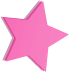 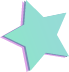 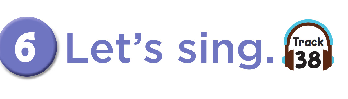 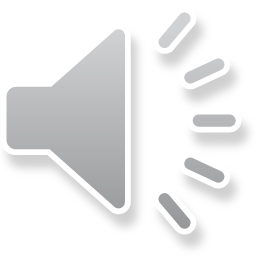 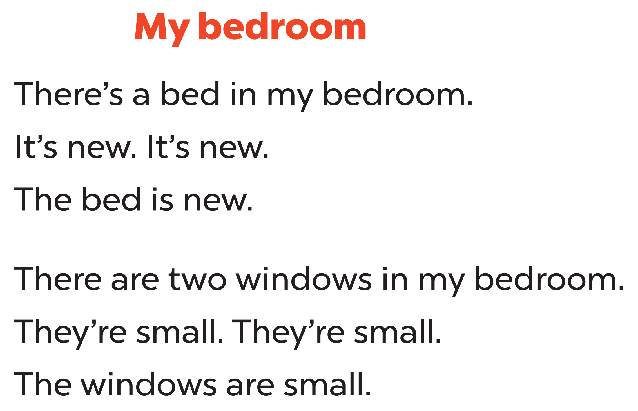 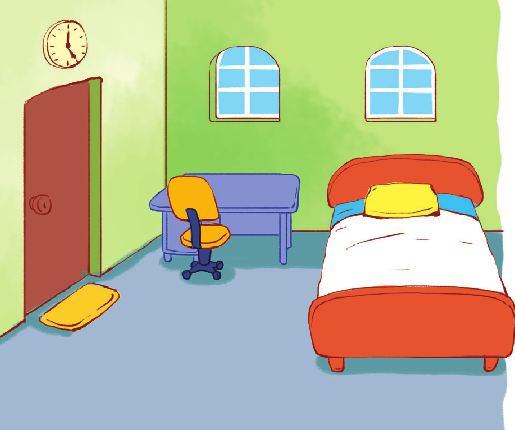 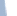 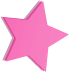 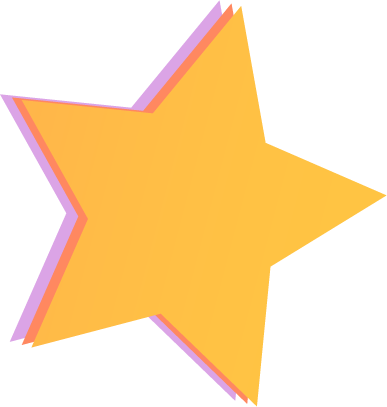 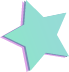 GOOD BYE!
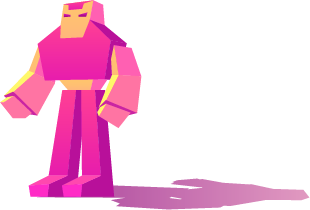 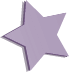 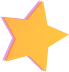 The slide title goes here!
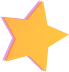 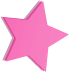 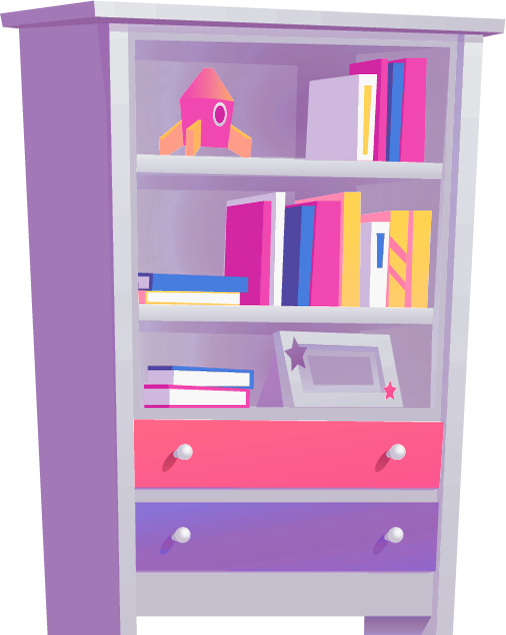 Do you know what helps you make your point clear? Lists like this one:
They’re simple 
You can organize your ideas clearly
You’ll never forget to buy milk!
And the most important thing: the audience won’t miss the point of your presentation
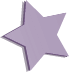 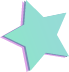 What we are working on?
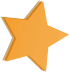 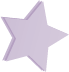 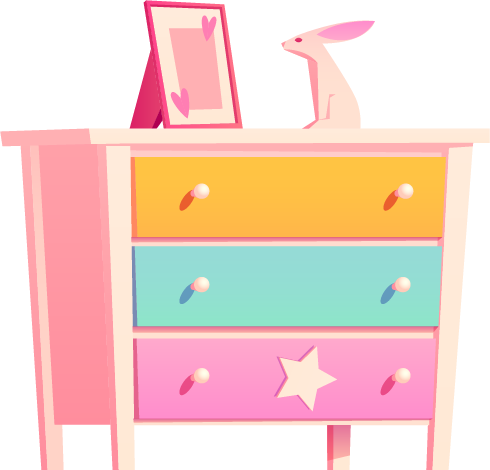 Beds
Bedroom
Jupiter is the biggest planet in the Solar System
Venus is the second planet from the Sun
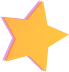 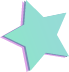 Furniture
Deco
Despite being red, Mars is a cold place
Saturn is a gas giant and has several rings
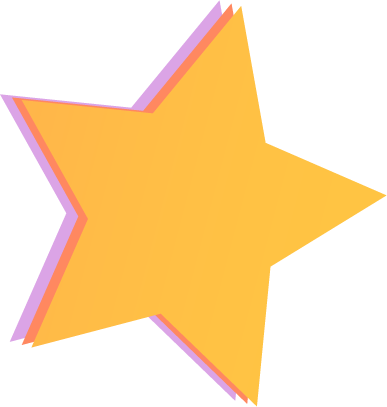 01
About the project
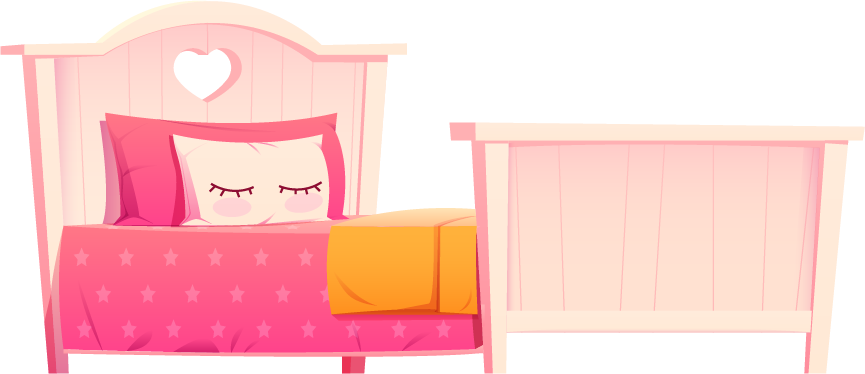 You can enter a subtitle here if you need it
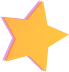 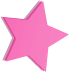 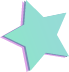 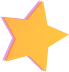 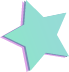 “This is a quote, words full of wisdom that someone important said and can make the reader get inspired.”
—Someone famous
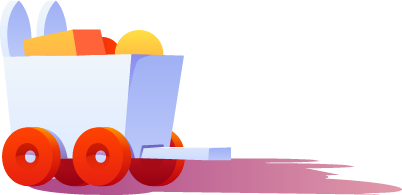 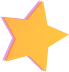 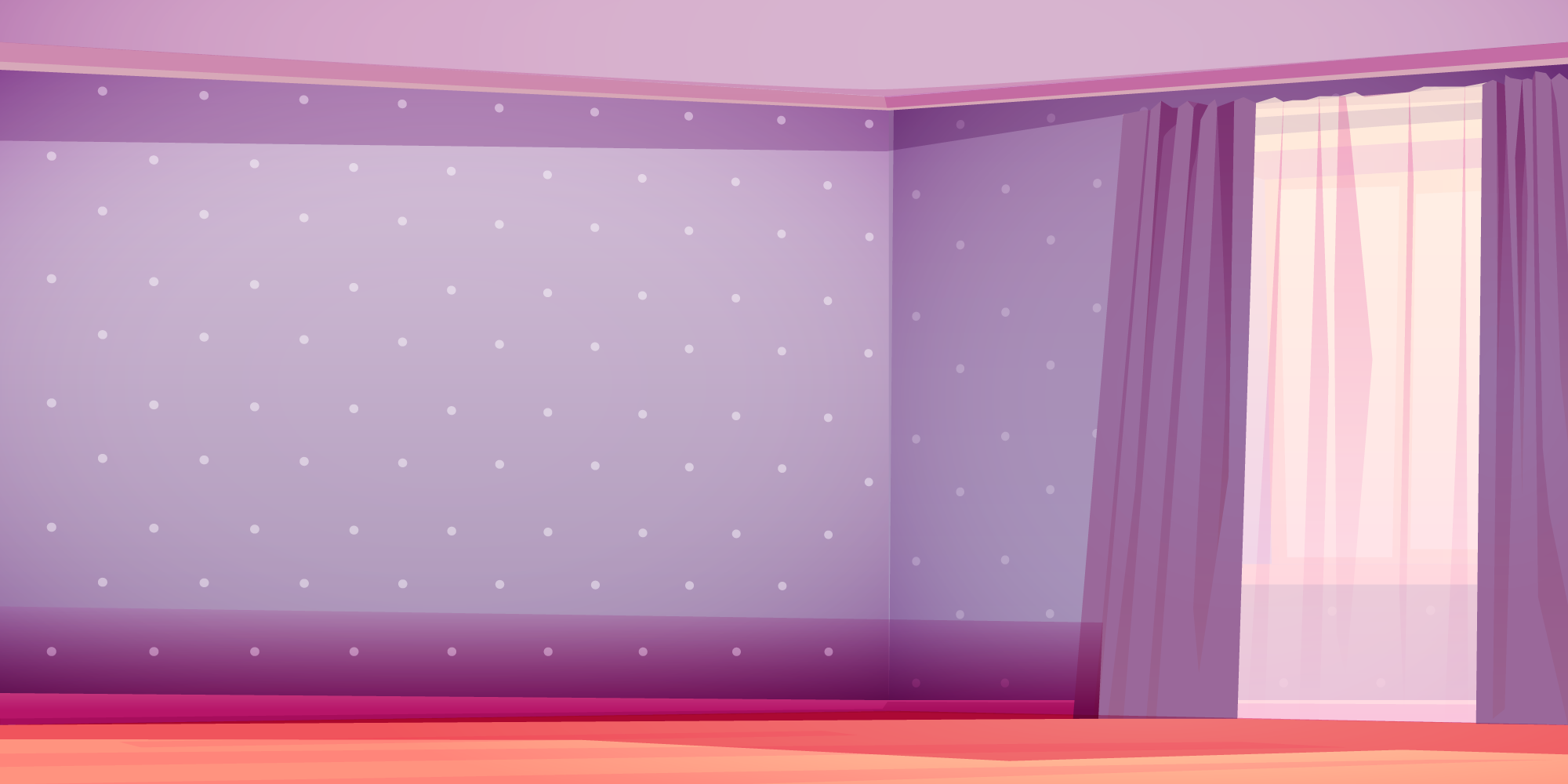 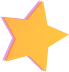 Now
Mercury is the closest planet to the Sun and the smallest one in the Solar System—it’s only a bit larger than the Moon
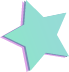 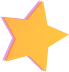 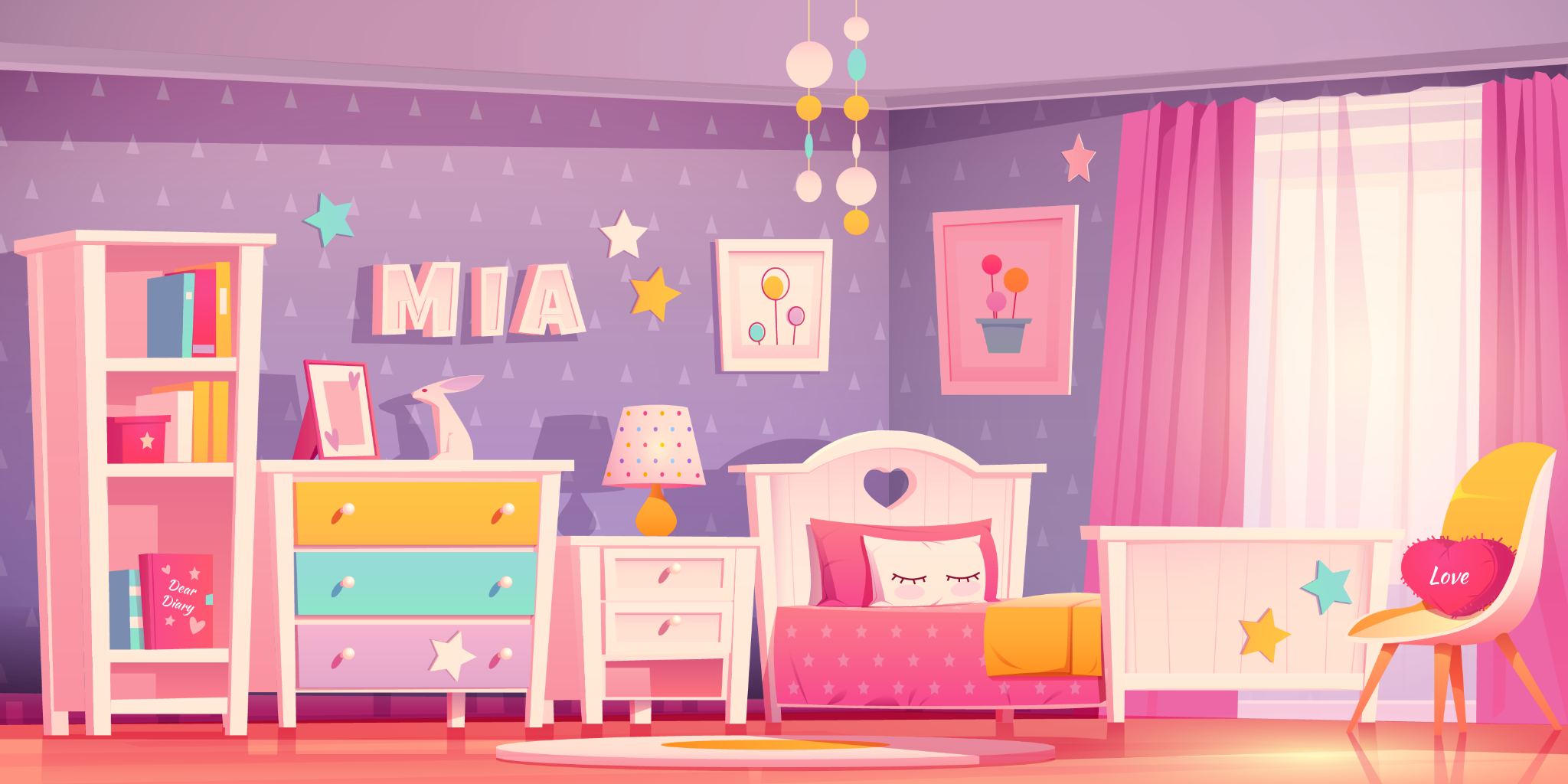 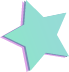 Future
Mercury is the closest planet to the Sun and the smallest one in the Solar System—it’s only a bit larger than the Moon
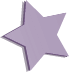 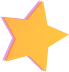 Major requirements
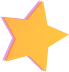 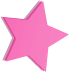 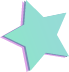 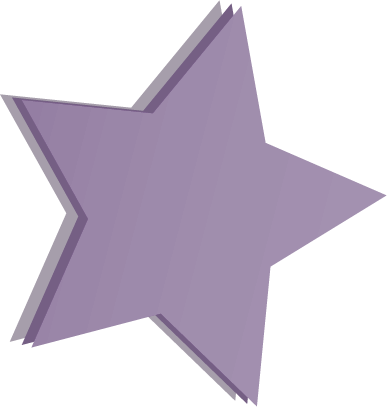 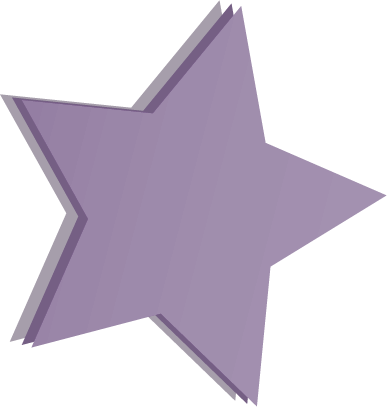 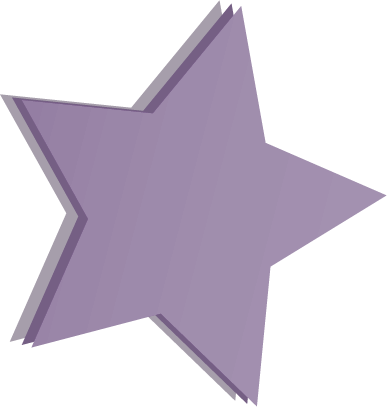 Design
Practicality
Aesthetics
Mercury is the closest planet to the Sun and the smallest of them all
Venus has a beautiful name and is the second planet from the Sun
Despite being red, Mars is actually a cold place. It’s full of iron oxide dust
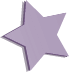 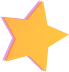 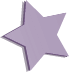 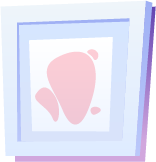 $13,000
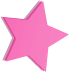 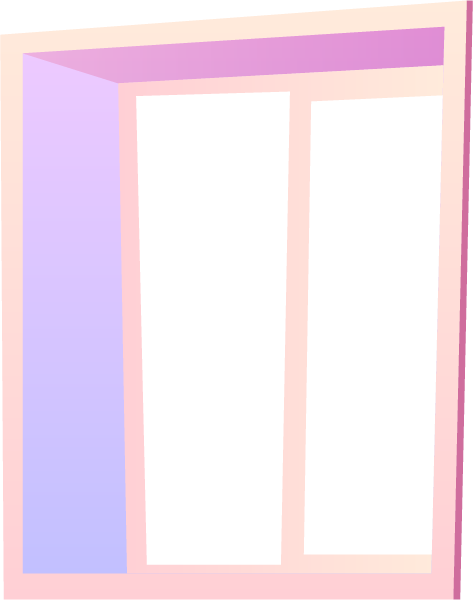 This is the project budget...
$27,000
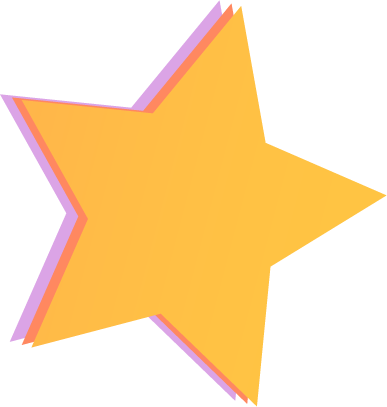 ...and this is the expected profit
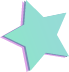 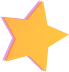 Budget
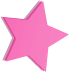 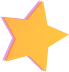 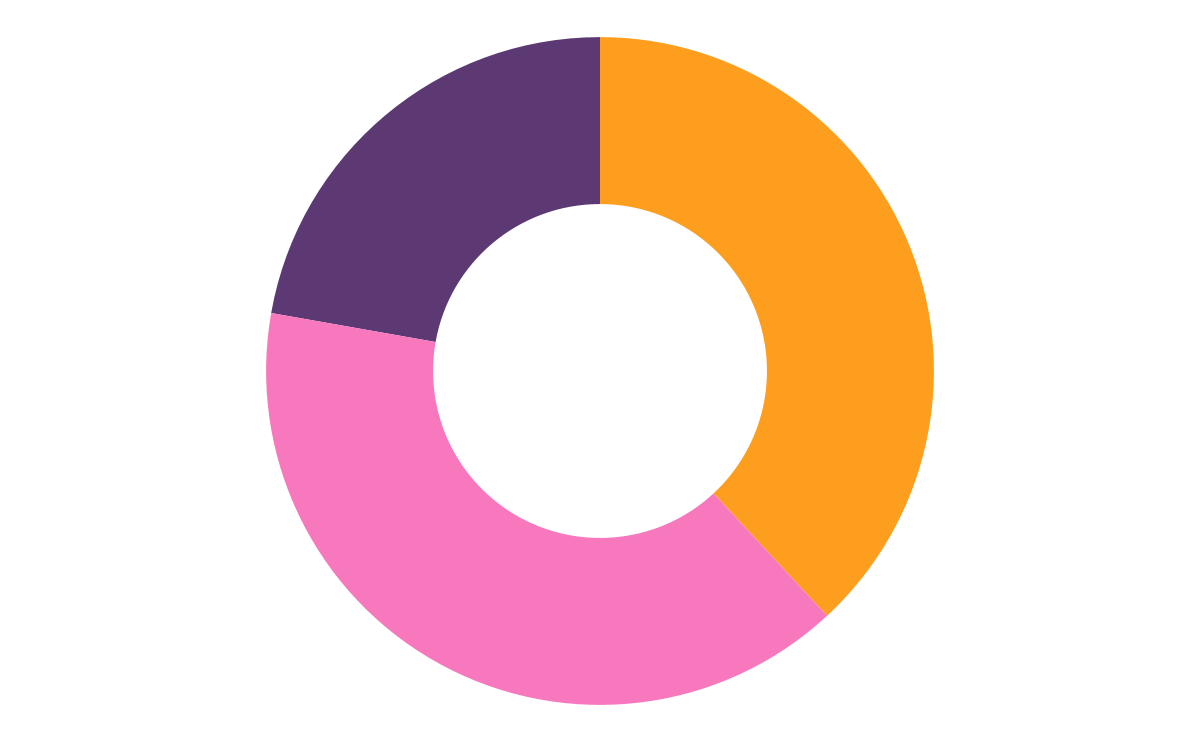 Magazine
20%
$13,000
Jupiter is the biggest planet
TV ads
Radio
40%
40%
Mercury is the smallest planet
Despite being red, Mars is a cold place
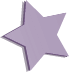 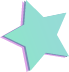 Follow the link in the graph to modify its data and then paste the new one here. For more info, click here
Project goals
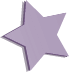 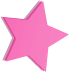 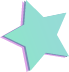 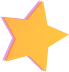 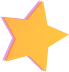 Predicted results
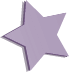 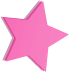 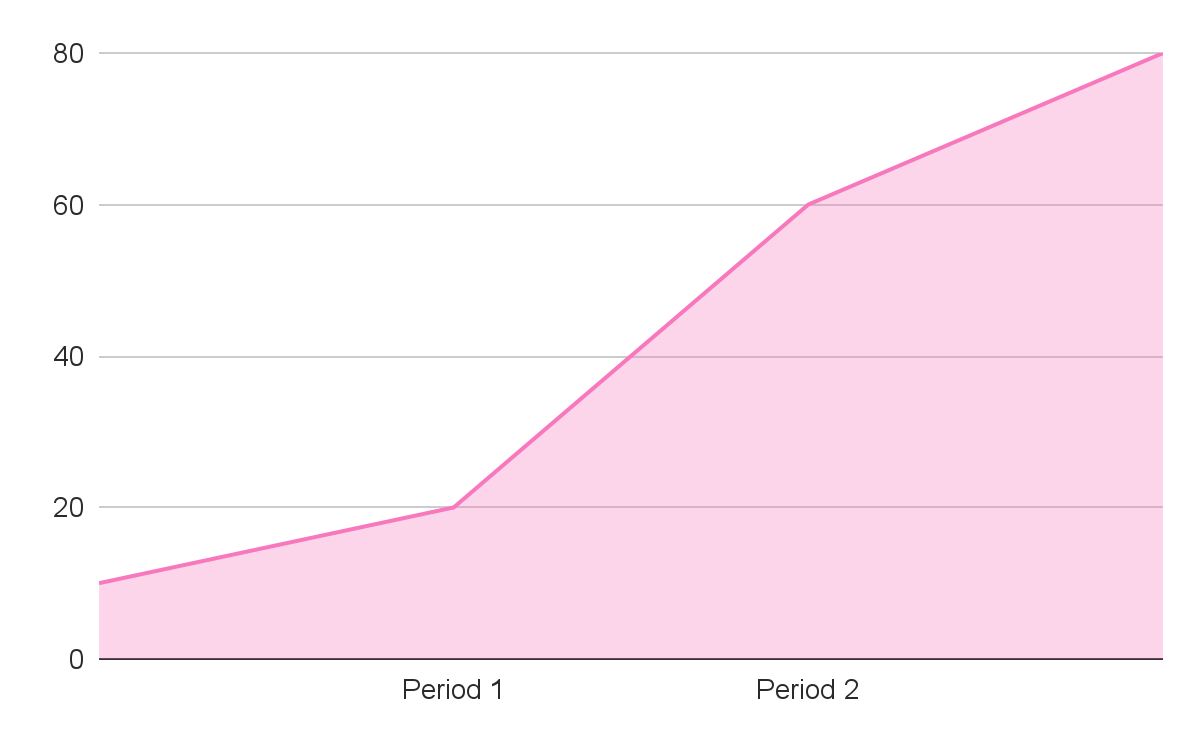 $36,000
Expected income for the new project
200
New employees for this project
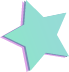 Follow the link in the graph to modify its data and then paste the new one here. For more info, click here
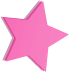 Customer purchase process
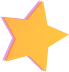 Choose style
Measure
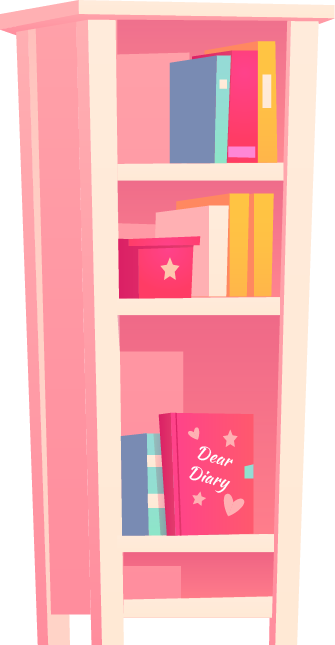 Quantity
Address
Receive your products
Customer satisfaction
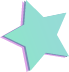 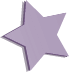 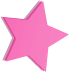 Sneak peek
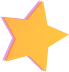 Jupiter
Mercury
Jupiter is the biggest planet
Mercury is a small planet
Saturn
Neptune
Saturn is the ringed planet
Neptune is far away from us
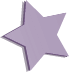 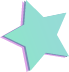 Sneak peek
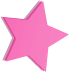 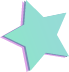 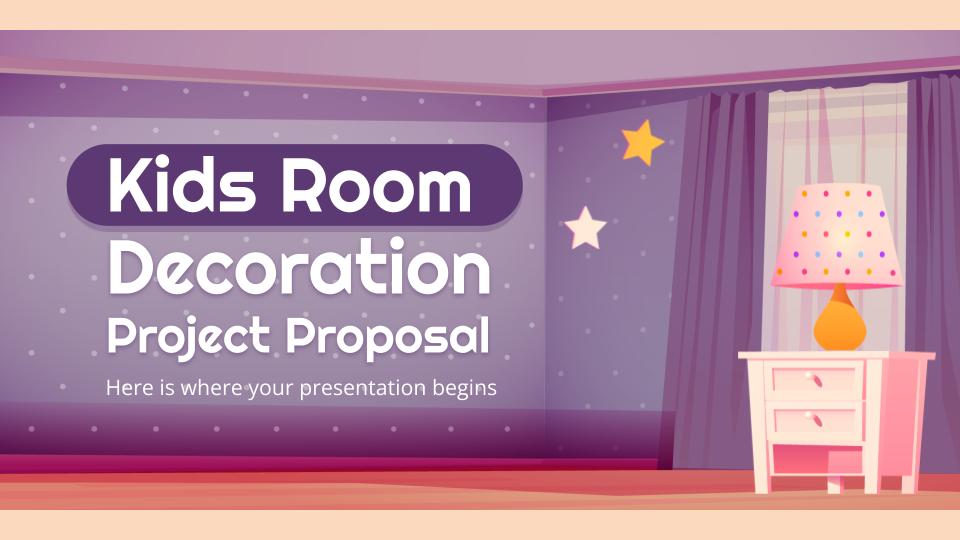 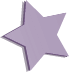 You can replace the image on the screen with your own work. Just right-click on it and select “Replace image”
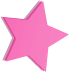 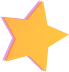 Project stages
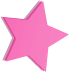 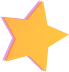 Mercury is the closest planet to the Sun and the smallest one in the Solar System
1
Stage
Venus has a beautiful name and is the second planet from the Sun
2
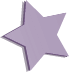 Stage
Jupiter is the biggest planet of them all
3
Stage
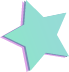 A picture is worth a thousand words
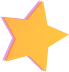 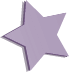 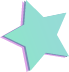 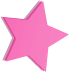 Production process
Jupiter is the biggest planet
Venus has a beautiful name
Mars is a very cold place
Measure
Paint
Delivery
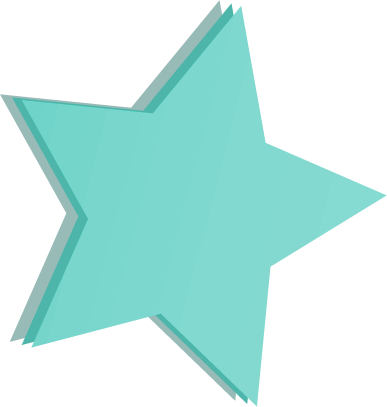 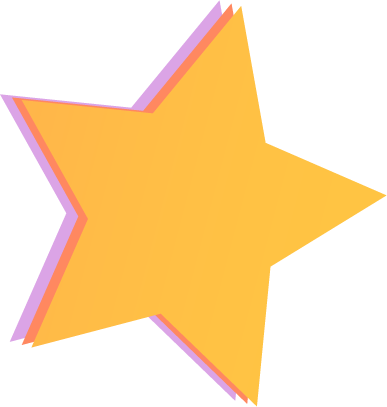 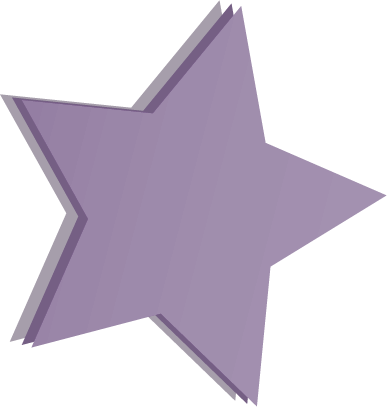 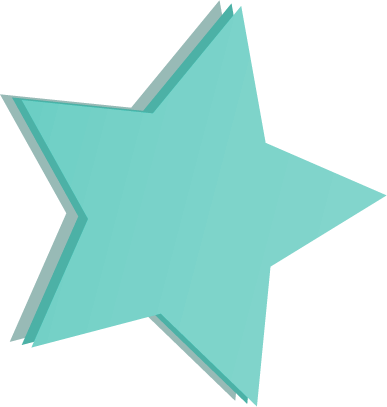 2
1
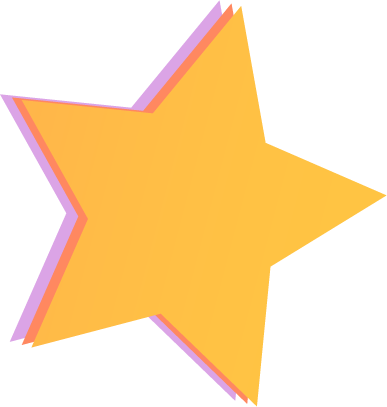 4
6
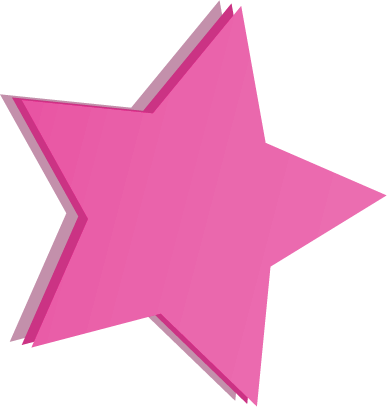 5
3
Order
Cut
Assembly
Mercury is the smallest planet
Saturn is the ringed planet
Neptune is far away from us
Our partners
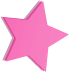 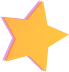 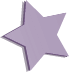 Mercury
Venus
Mars
It’s the closest planet to the Sun
Venus is the second planet from the Sun
Mars is actually a very cold place
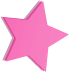 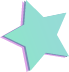 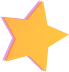 Jupiter
Saturn
Neptune
Mars is actually a very cold place
It’s composed of hydrogen and helium
It’s the farthest planet from the Sun
Corporate offices
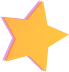 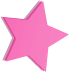 Factory
Mars is actually a very cold place
Sales office
It’s composed of hydrogen and helium
Customer service
It’s the farthest planet from the Sun
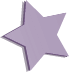 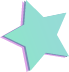 Our team
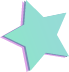 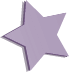 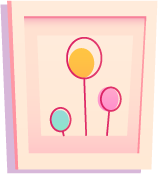 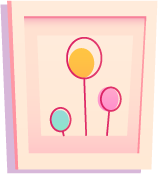 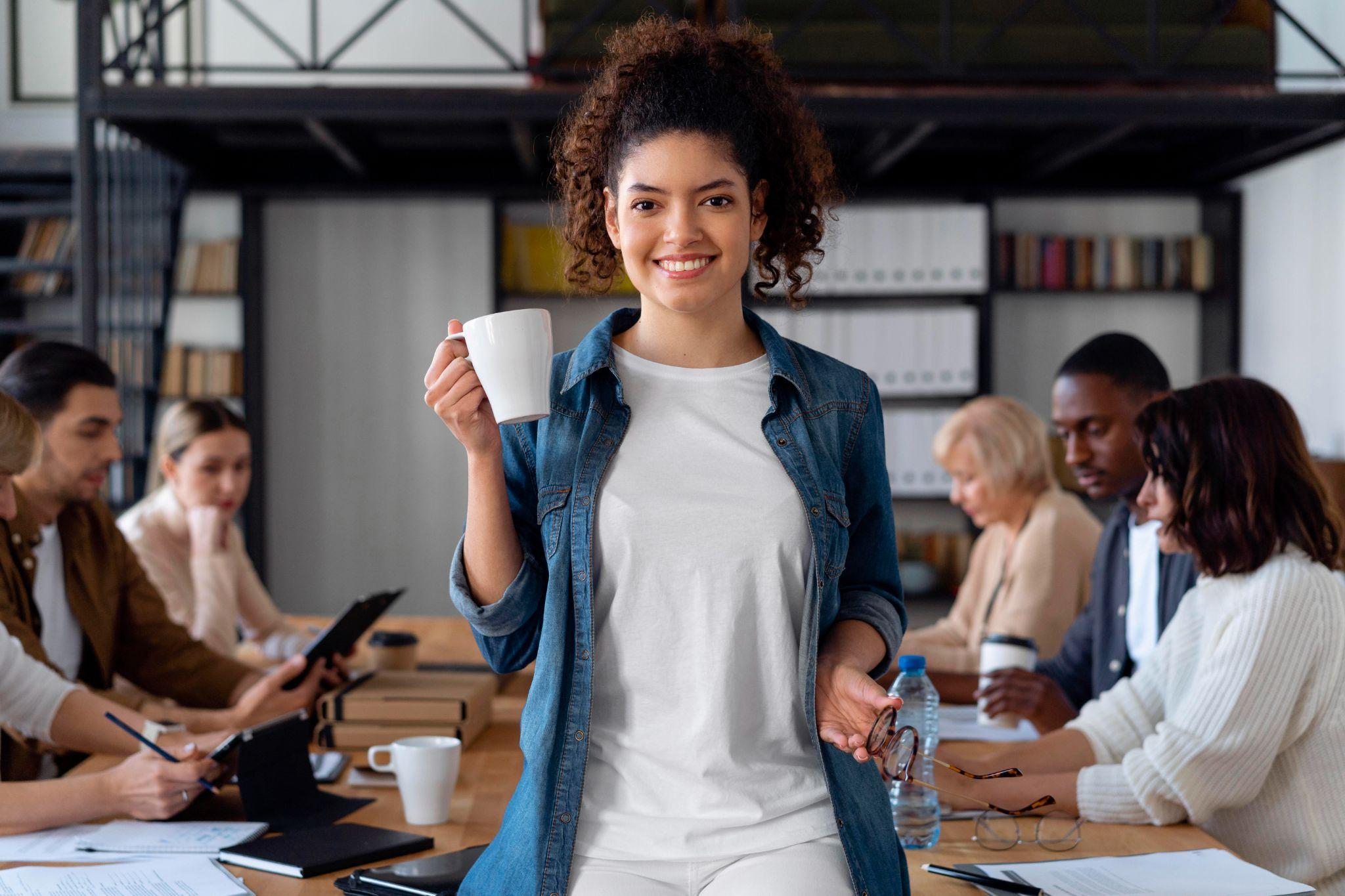 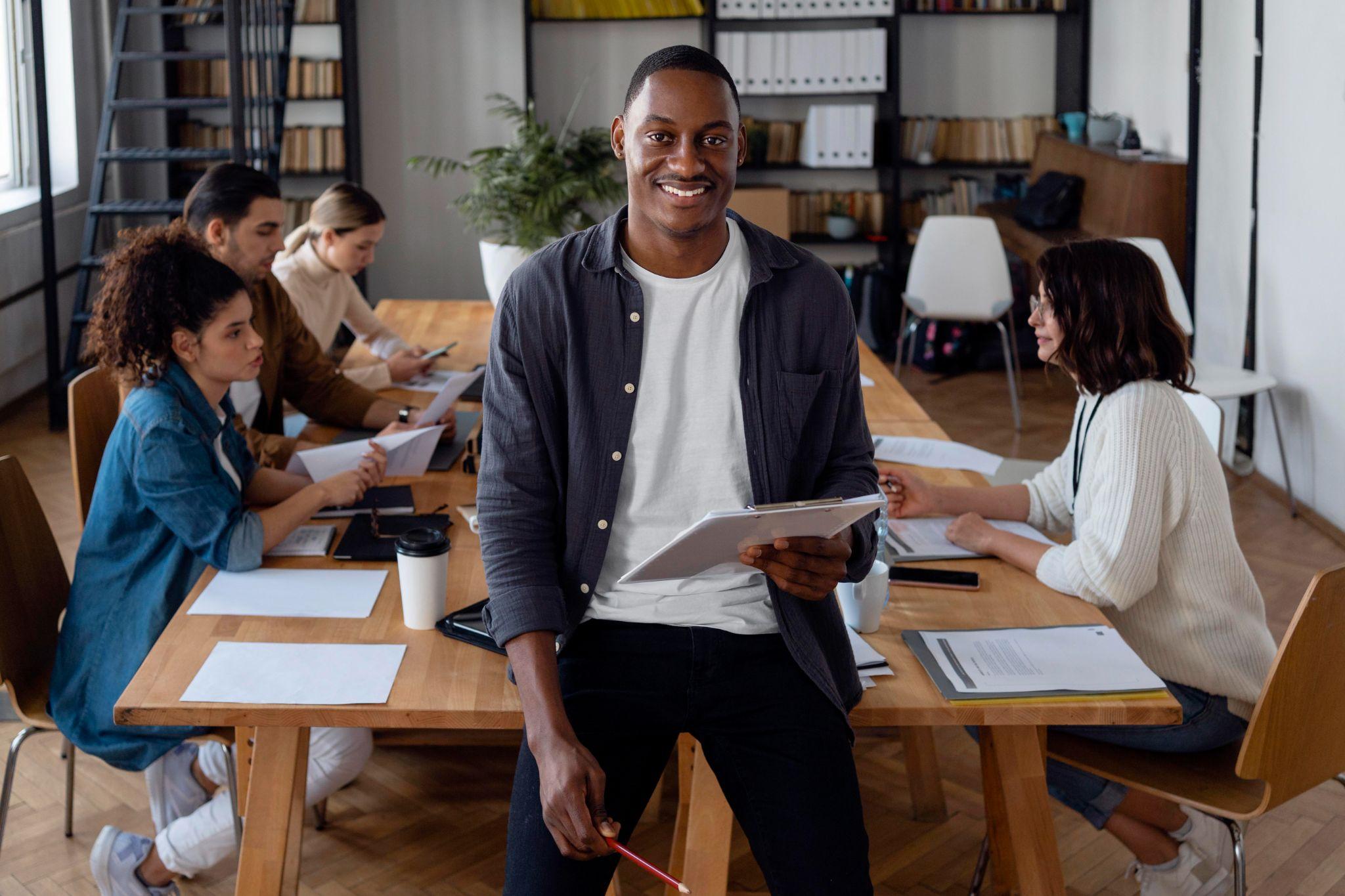 Tom Jimmy
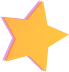 You can speak a bit about this person here
Susan Bones
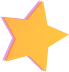 You can speak a bit about this person here
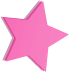 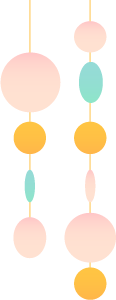 Thanks!
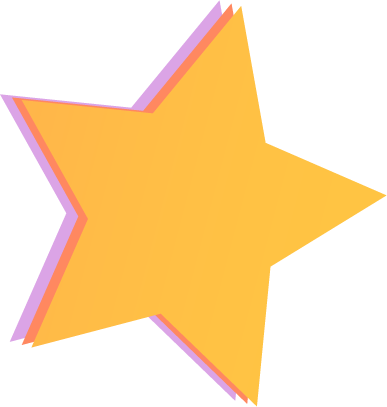 Do you have any questions?

youremail@freepik.com 
+91  620 421 838 
yourcompany.com
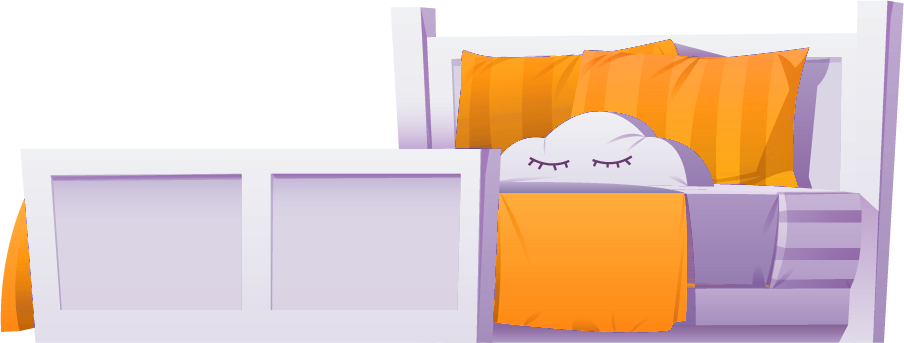 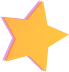 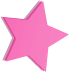 Please keep this slide for attribution
Furniture icon pack
Alternative resources
Here’s an assortment of alternative resources whose style fits that of this template
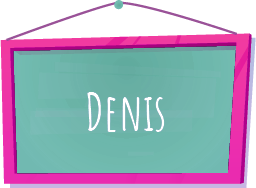 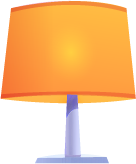 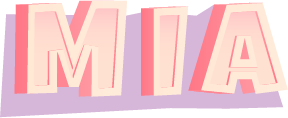 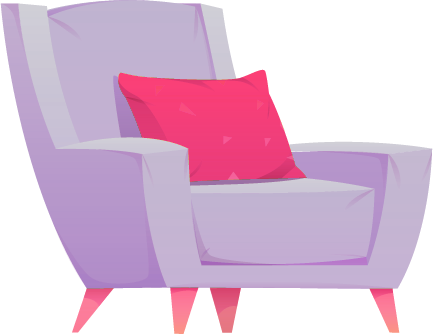 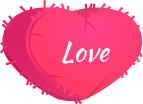 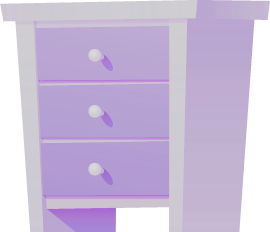 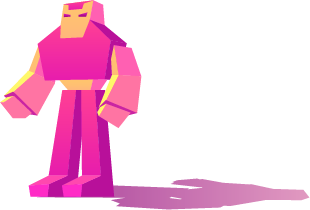 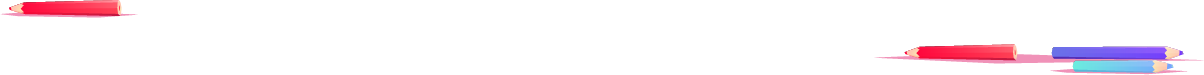 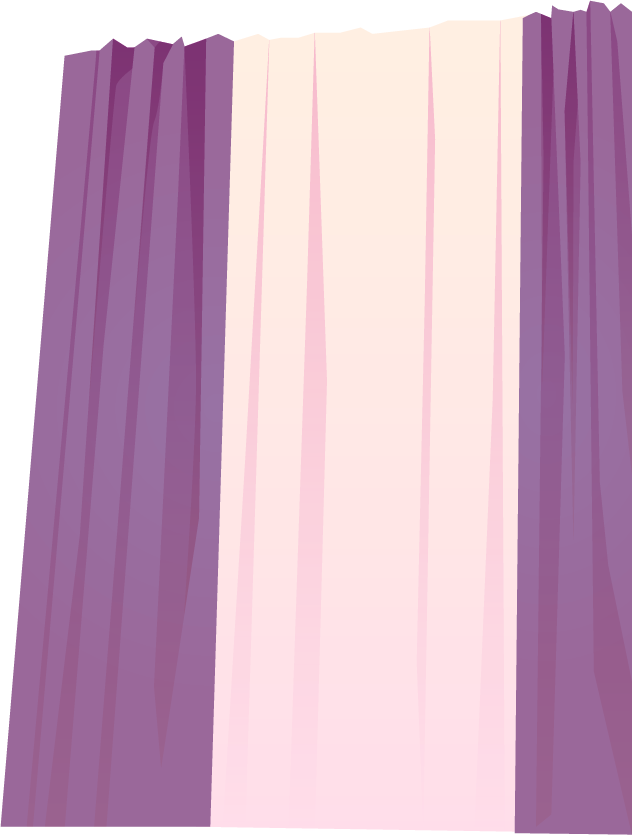 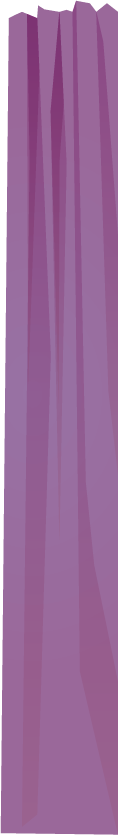 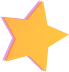 Resources
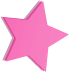 Did you like the resources on this template? Get them for free at our other websites:

Vectors
Realist illustration of room interior I
Realist illustration of room interior II
Realist illustration of room interior III
Photos
Business people working together
Business people in conference room
Front view of child room with rustic interior design
Icons
Furnitures Icon Pack
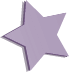 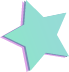 Instructions for use
In order to use this template, you must credit Slidesgo by keeping the Thanks slide.
You are allowed to:
- Modify this template.
- Use it for both personal and commercial projects.
You are not allowed to:
- Sublicense, sell or rent any of Slidesgo Content (or a modified version of Slidesgo Content).
- Distribute Slidesgo Content unless it has been expressly authorized by Slidesgo.
- Include Slidesgo Content in an online or offline database or file.
- Offer Slidesgo templates (or modified versions of Slidesgo templates) for download.
- Acquire the copyright of Slidesgo Content.
For more information about editing slides, please read our FAQs or visit Slidesgo School:
https://slidesgo.com/faqs and https://slidesgo.com/slidesgo-school
Instructions for use (premium users)
As a Premium user, you can use this template without attributing Slidesgo or keeping the "Thanks" slide.
You are allowed to:
Modify this template.
Use it for both personal and commercial purposes.
Hide or delete the “Thanks” slide and the mention to Slidesgo in the credits.
Share this template in an editable format with people who are not part of your team.
You are not allowed to:
Sublicense, sell or rent this Slidesgo Template (or a modified version of this Slidesgo Template).
Distribute this Slidesgo Template (or a modified version of this Slidesgo Template) or include it in a database or in any other product or service that offers downloadable images, icons or presentations that may be subject to distribution or resale.
Use any of the elements that are part of this Slidesgo Template in an isolated and separated way from this Template.
Register any of the elements that are part of this template as a trademark or logo, or register it as a work in an intellectual property registry or similar.
For more information about editing slides, please read our FAQs or visit Slidesgo School:
https://slidesgo.com/faqs and https://slidesgo.com/slidesgo-school
Fonts & colors used
This presentation has been made using the following fonts:
Righteous
(https://fonts.google.com/specimen/Righteous)

Open Sans
(https://fonts.google.com/specimen/Open+Sans)
#2a2a2a
#624574
#fe9e1e
#8de2da
#ffffff
#a893b6
#fad9be
#f878bd
Storyset
Create your Story with our illustrated concepts. Choose the style you like the most, edit its colors, pick the background and layers you want to show and bring them to life with the animator panel! It will boost your presentation. Check out How it Works.
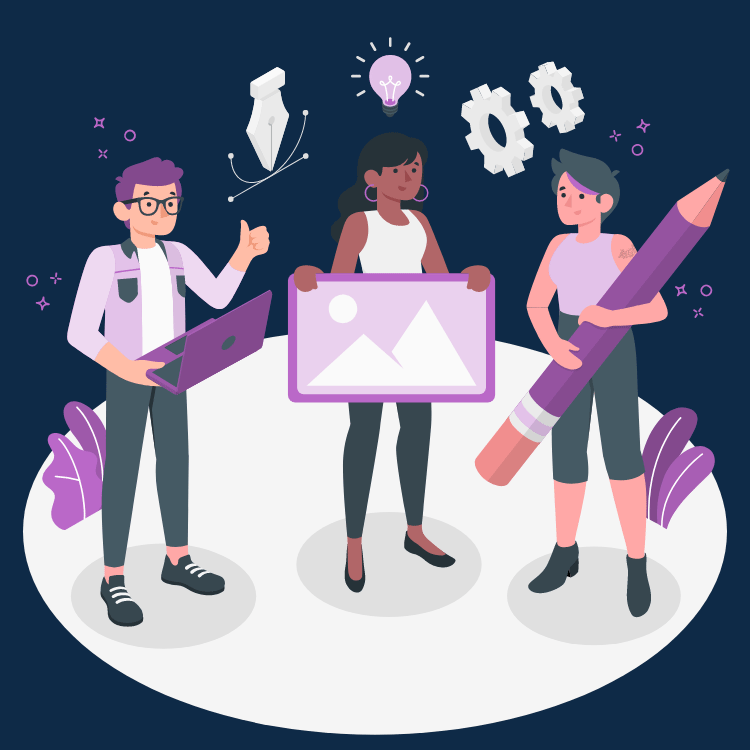 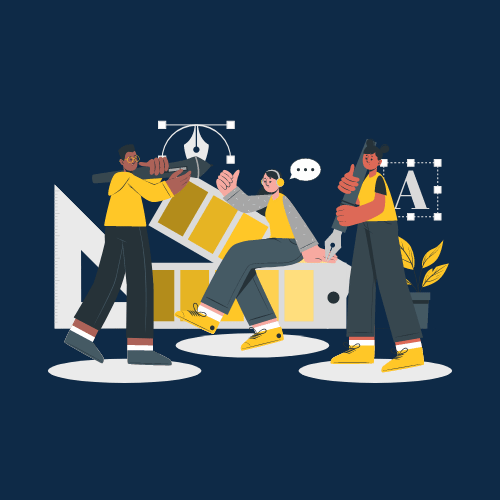 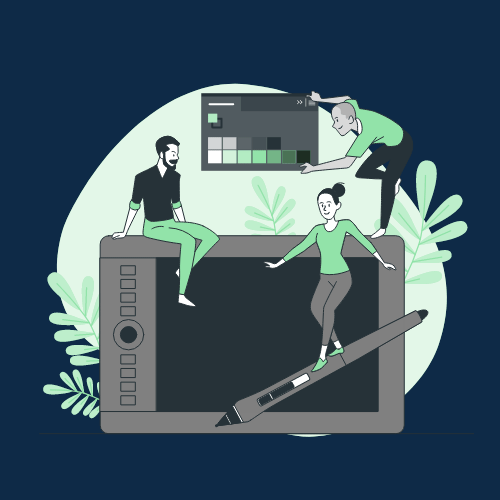 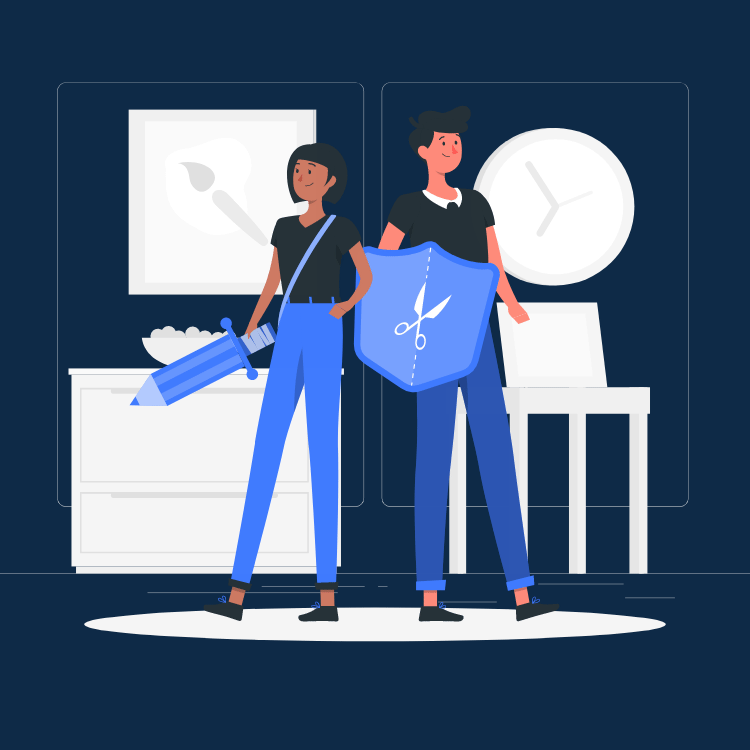 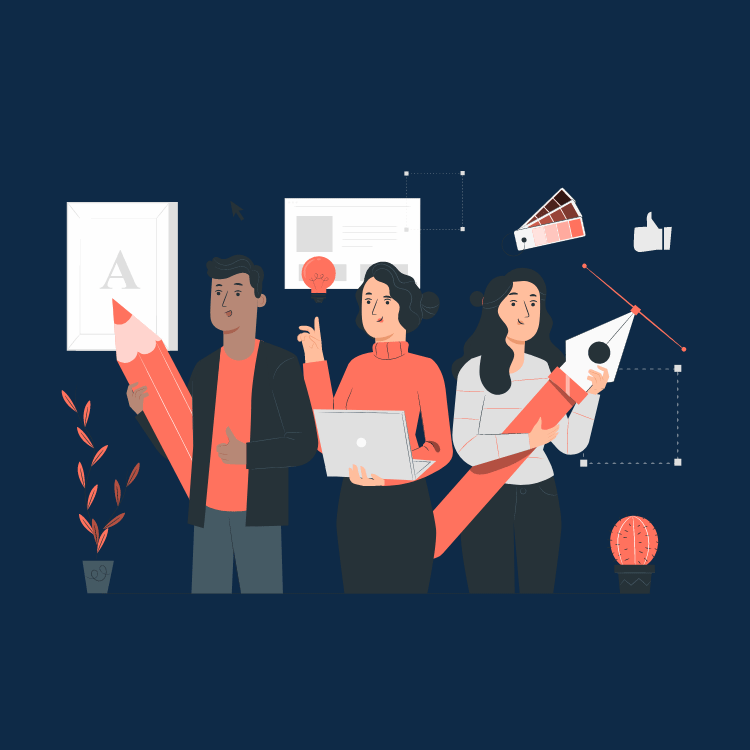 Pana
Amico
Bro
Rafiki
Cuate
Use our editable graphic resources...
You can easily resize these resources without losing quality. To change the color, just ungroup the resource and click on the object you want to change. Then, click on the paint bucket and select the color you want. Group the resource again when you’re done. You can also look for more infographics on Slidesgo.
FEBRUARY
JANUARY
MARCH
APRIL
PHASE 1
Task 1
FEBRUARY
MARCH
APRIL
MAY
JUNE
JANUARY
Task 2
PHASE 1
Task 1
Task 2
PHASE 2
Task 1
Task 2
...and our sets of editable icons
You can resize these icons without losing quality.
You can change the stroke and fill color; just select the icon and click on the paint bucket/pen.
In Google Slides, you can also use Flaticon’s extension, allowing you to customize and add even more icons.
Educational Icons
Medical Icons
Business Icons
Teamwork Icons
Help & Support Icons
Avatar Icons
Creative Process Icons
Performing Arts Icons
Nature Icons
SEO & Marketing Icons
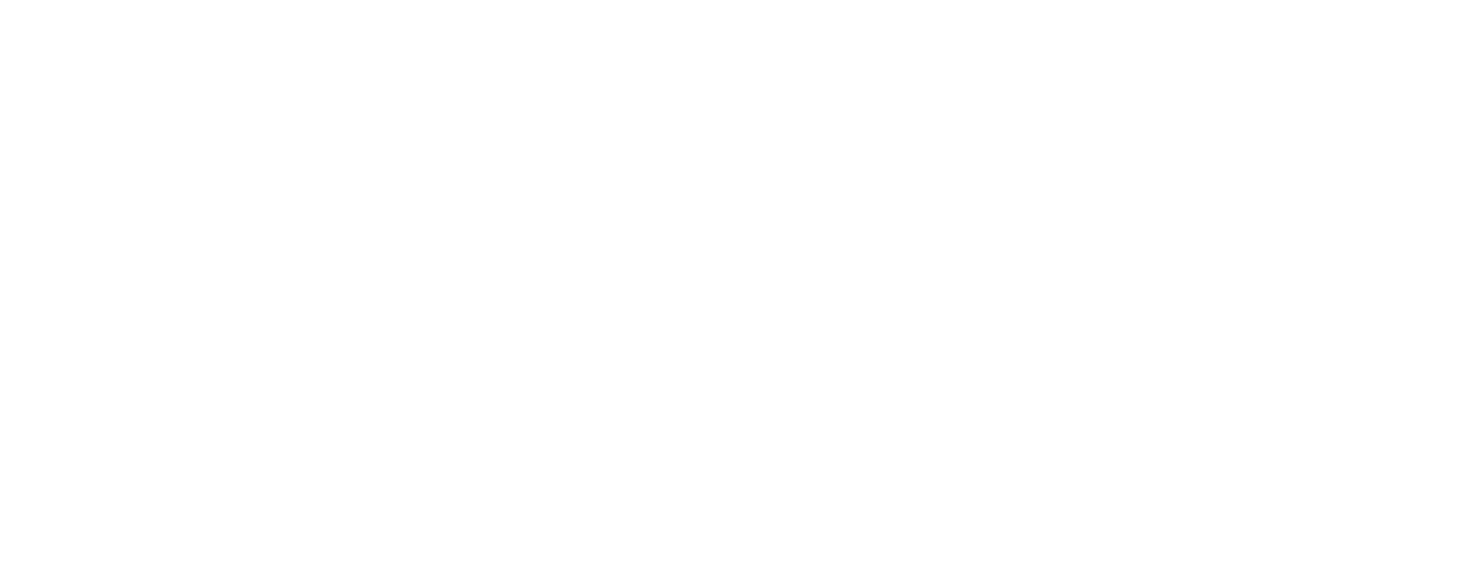